Проект на тему:  «Тактильные книги в воспитании любви и интереса к родному краю у малышей»
.
Тип проекта: познавательно – интеллектуальный.

По продолжительности: долгосрочный (октябрь-апрель.)

Участники проекта: воспитатели, дети, родители.
Объект исследования – процесс формирования тактильного восприятия у детей дошкольного возраста.
Предмет исследования – механизмы формирования тактильных способностей, посредством тактильной книги.
Цель 
 – формирование целостной картины мира и познавательного интереса у детей дошкольного возраста
Для достижения поставленной цели были выдвинуты следующие задачи:
- расширять представления детей об окружающем мире;
- создание тактильных книг;
-установить доверительные и партнерские отношения с родителями;
-объединение усилий педагогов и родителей для развития и воспитания детей;
-формирование познавательного интереса, усидчивости, повышение уровня   развития детей  интересные формы работы;
-развитие сенсомоторных навыков у детей раннего возраста, 
 -развивать мелкую моторику, восприятие, внимание, память, связную речь;
Знакомство с книгой
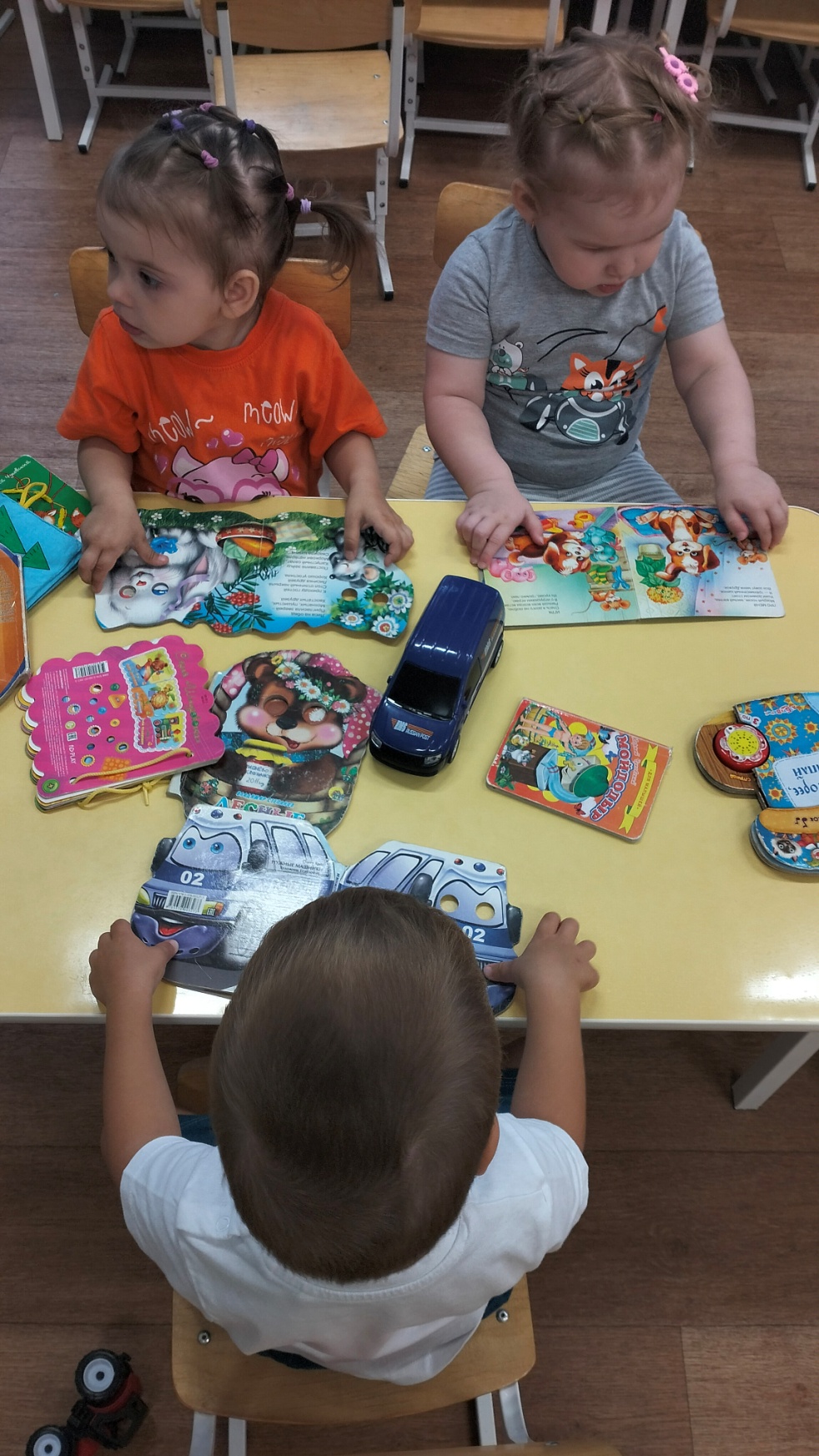 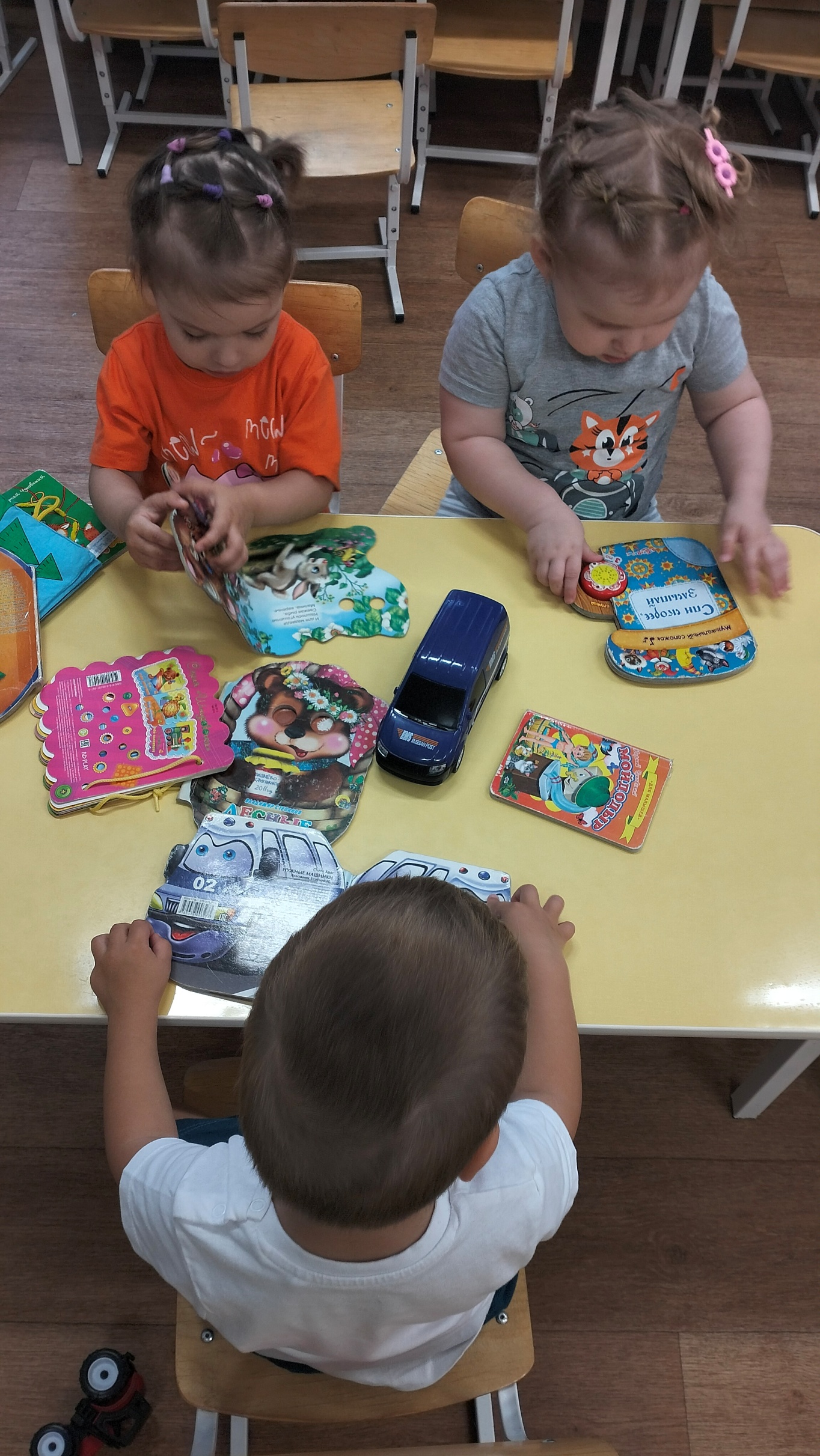 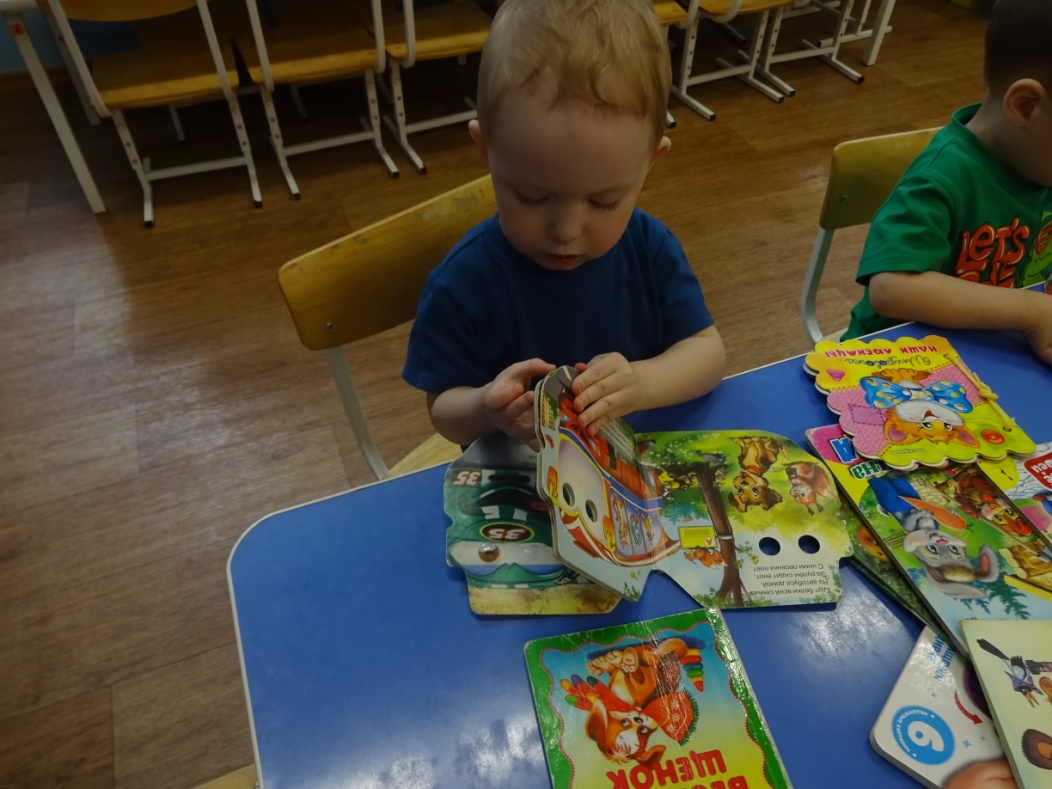 Задания дидактического характера
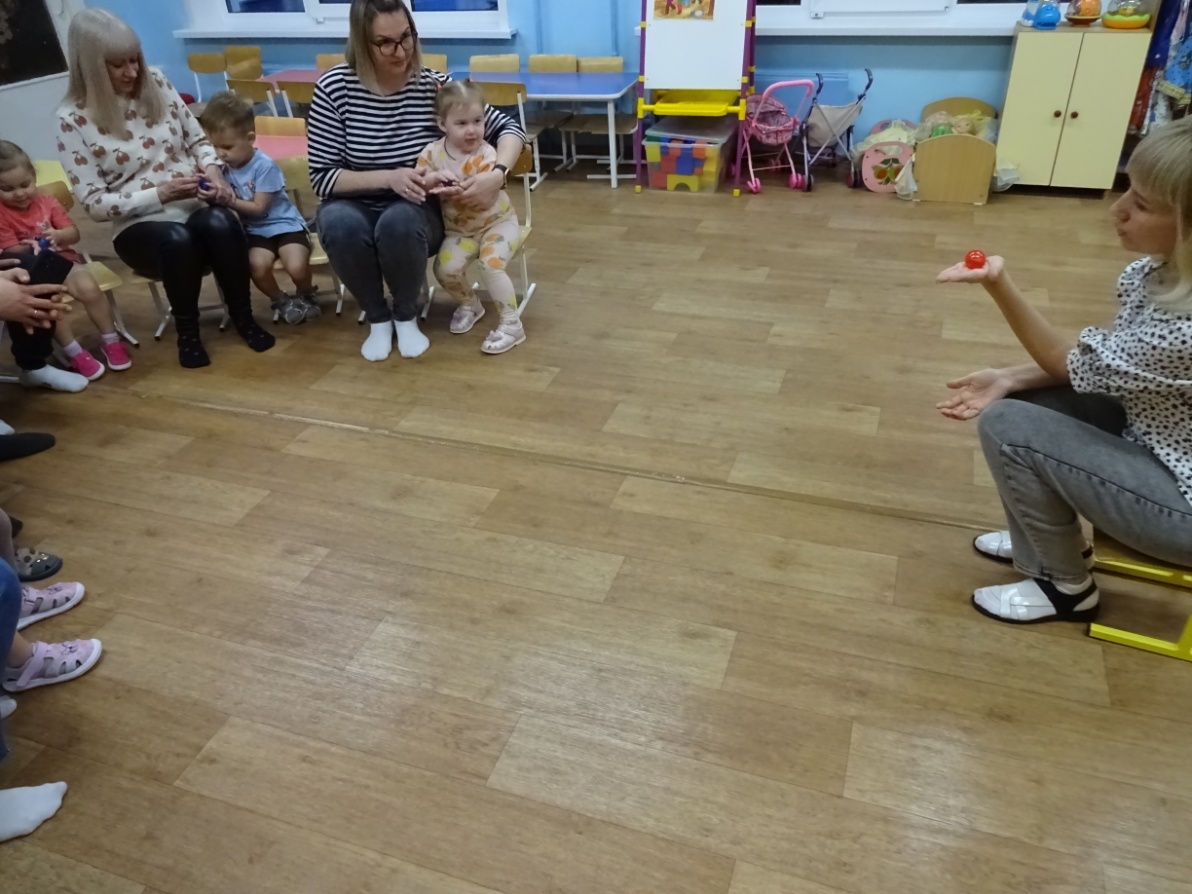 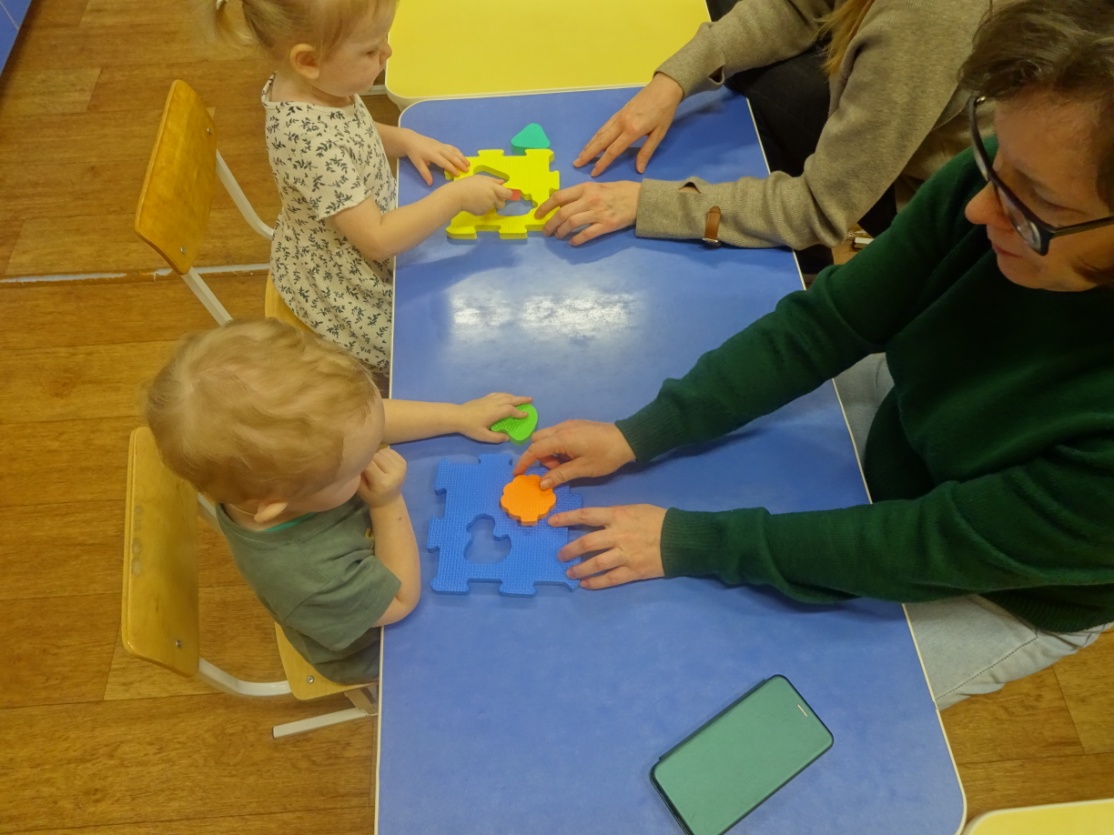 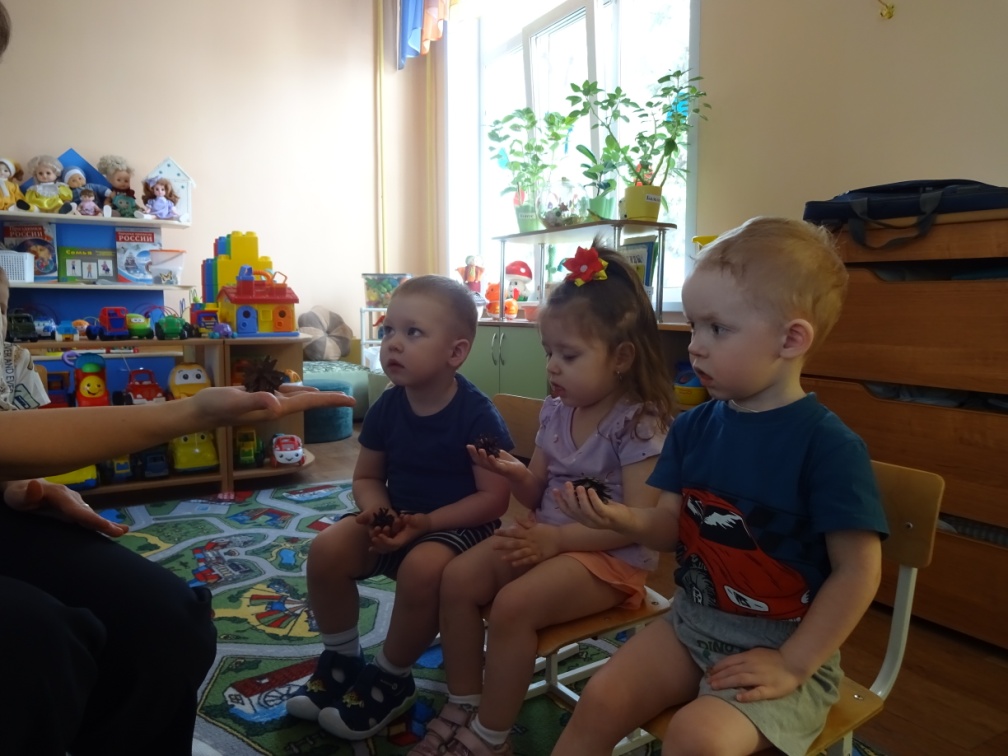 Познавательно-исследовательская деятельность
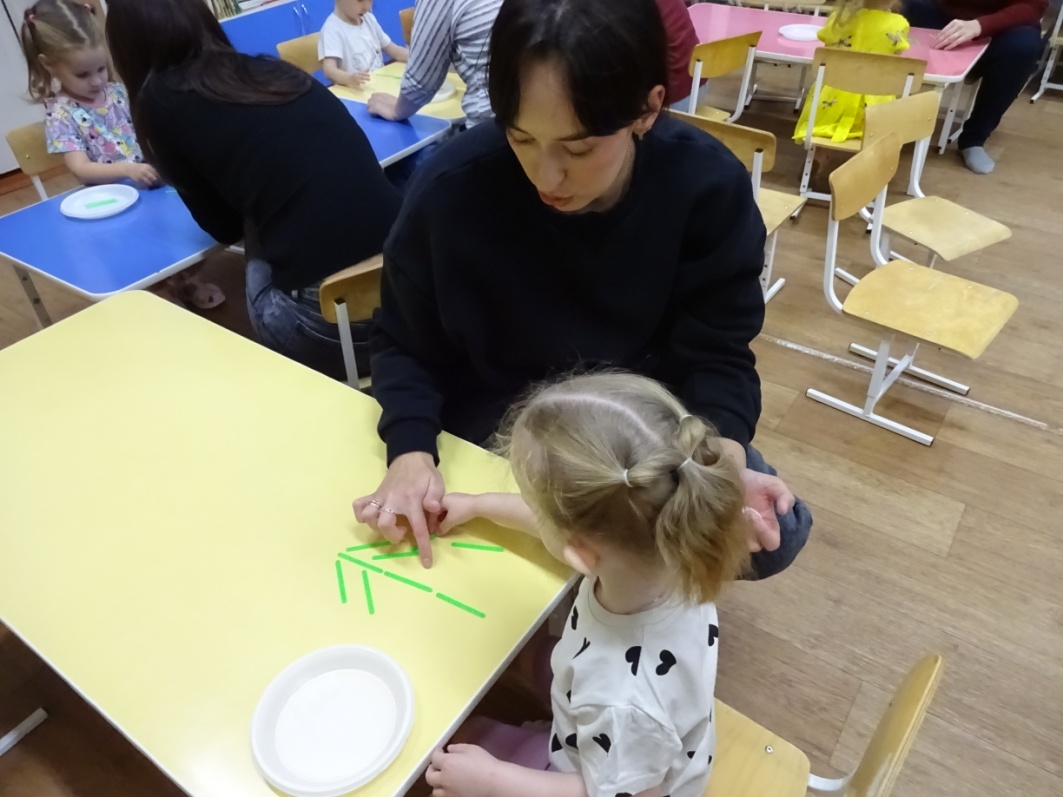 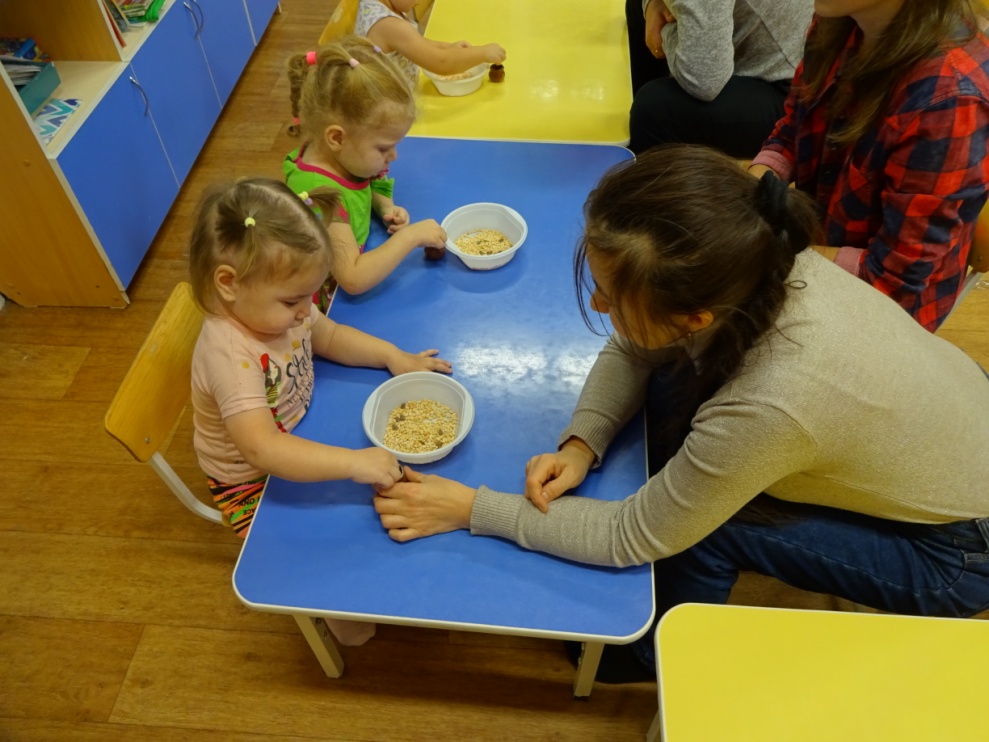 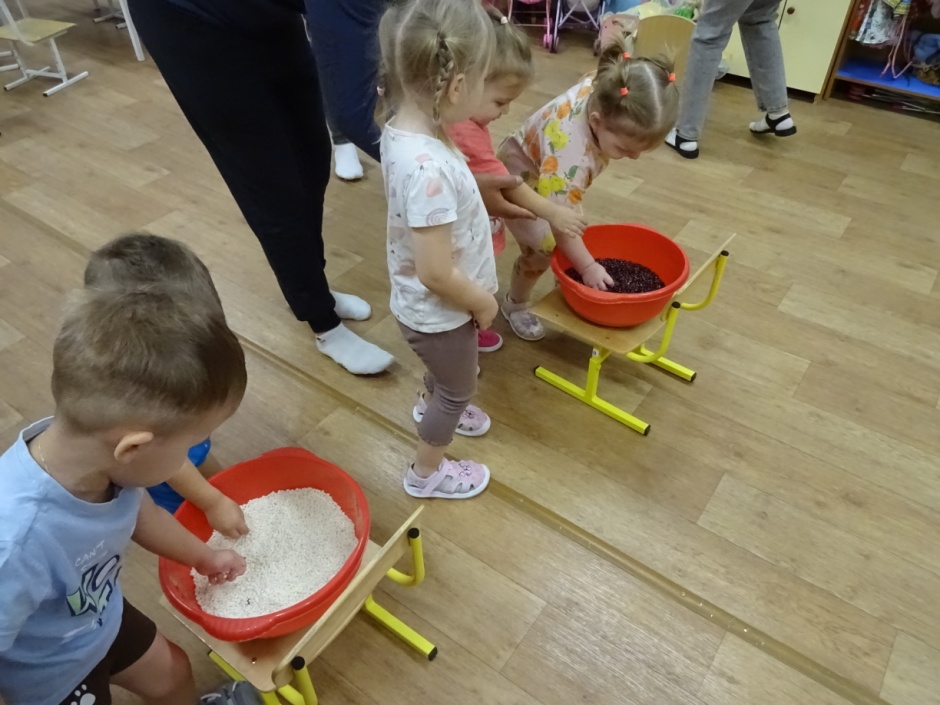 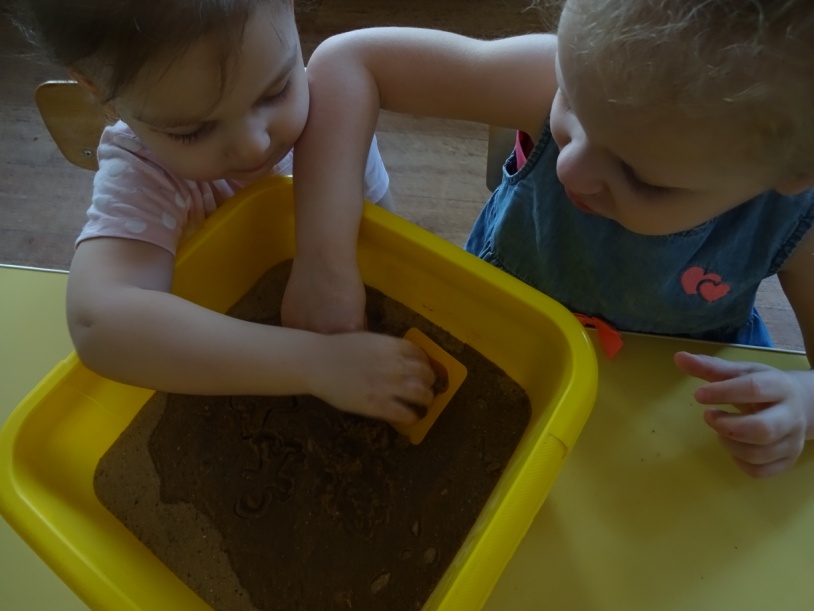 Конструктивная деятельность
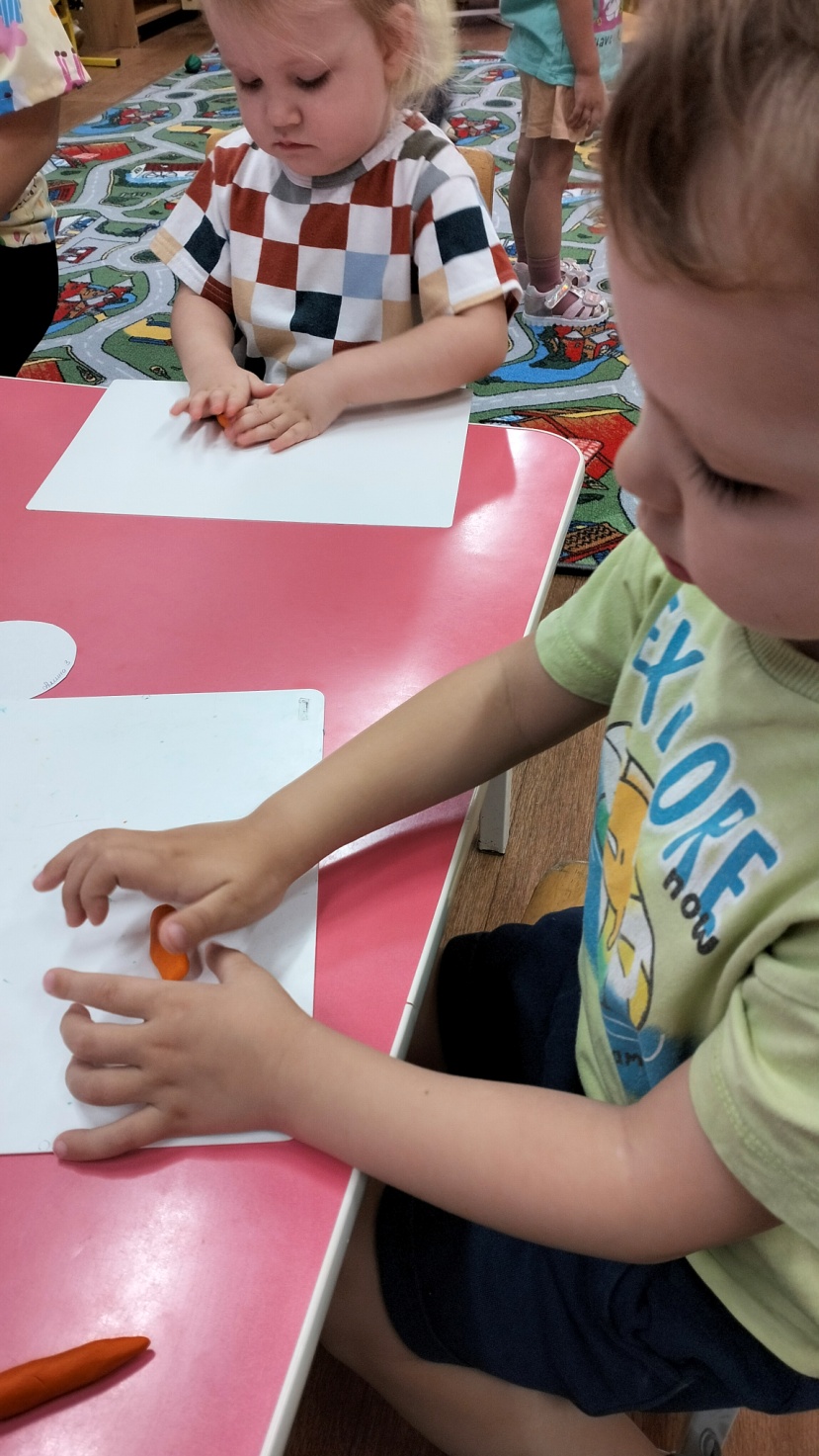 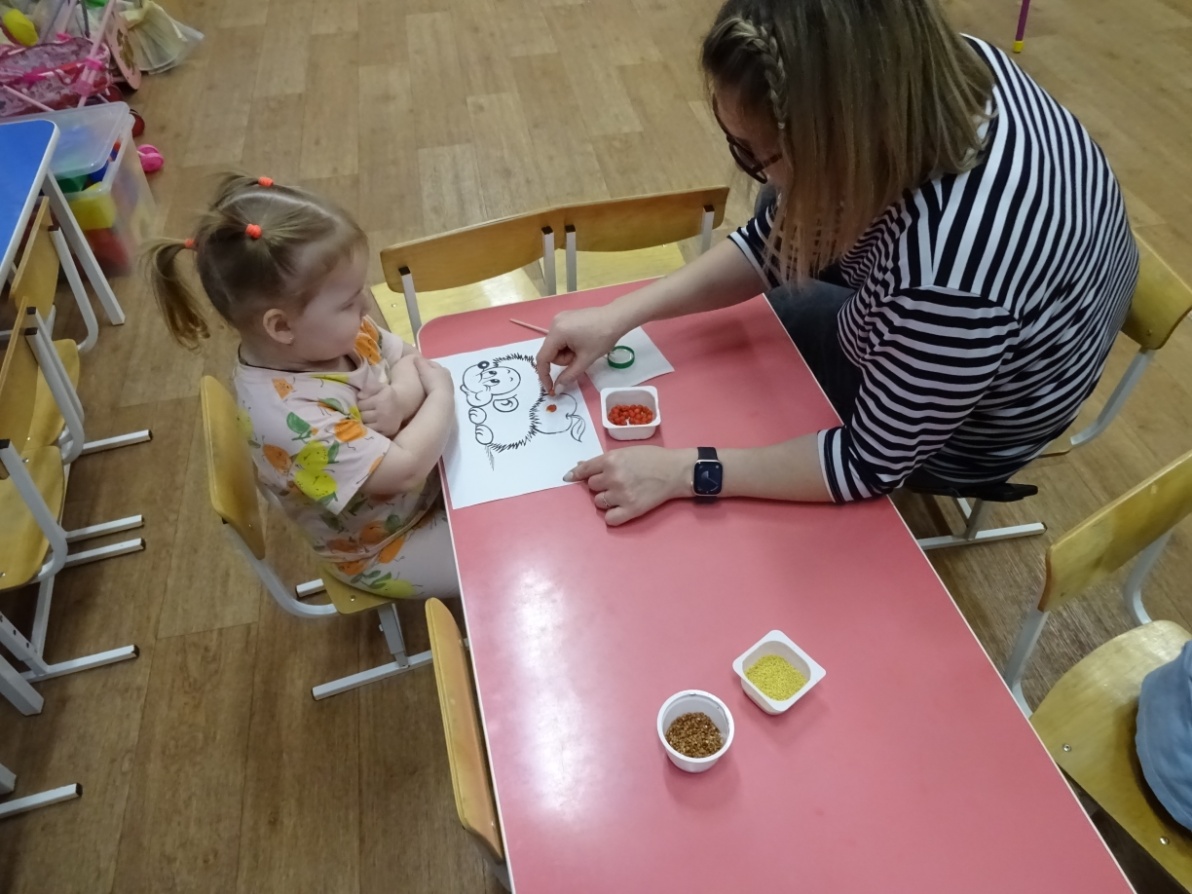 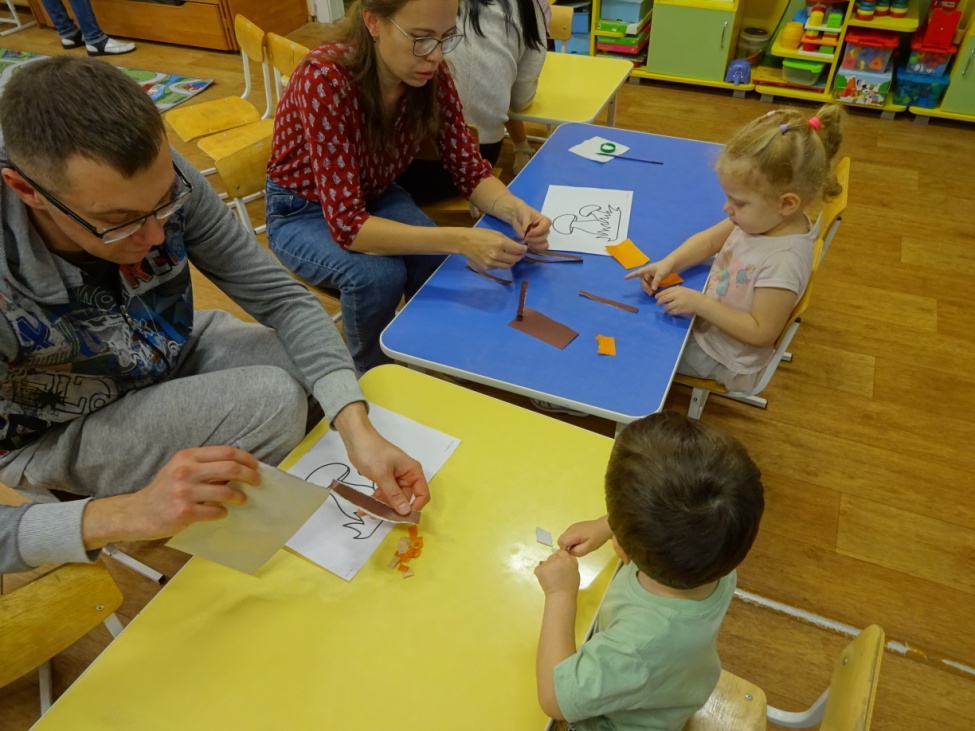 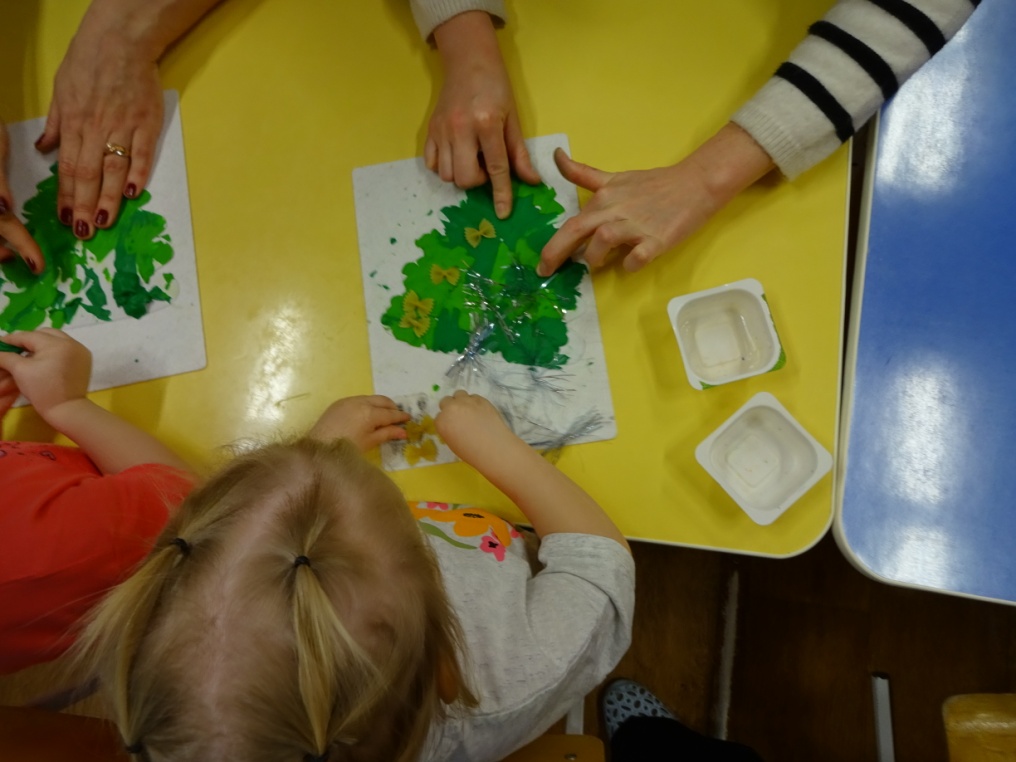 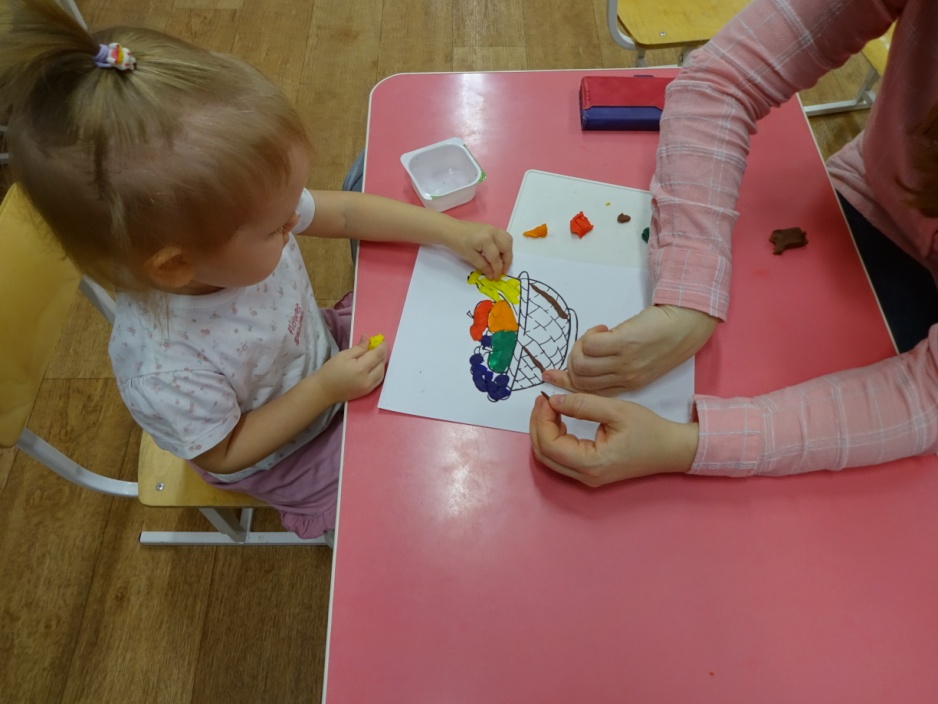 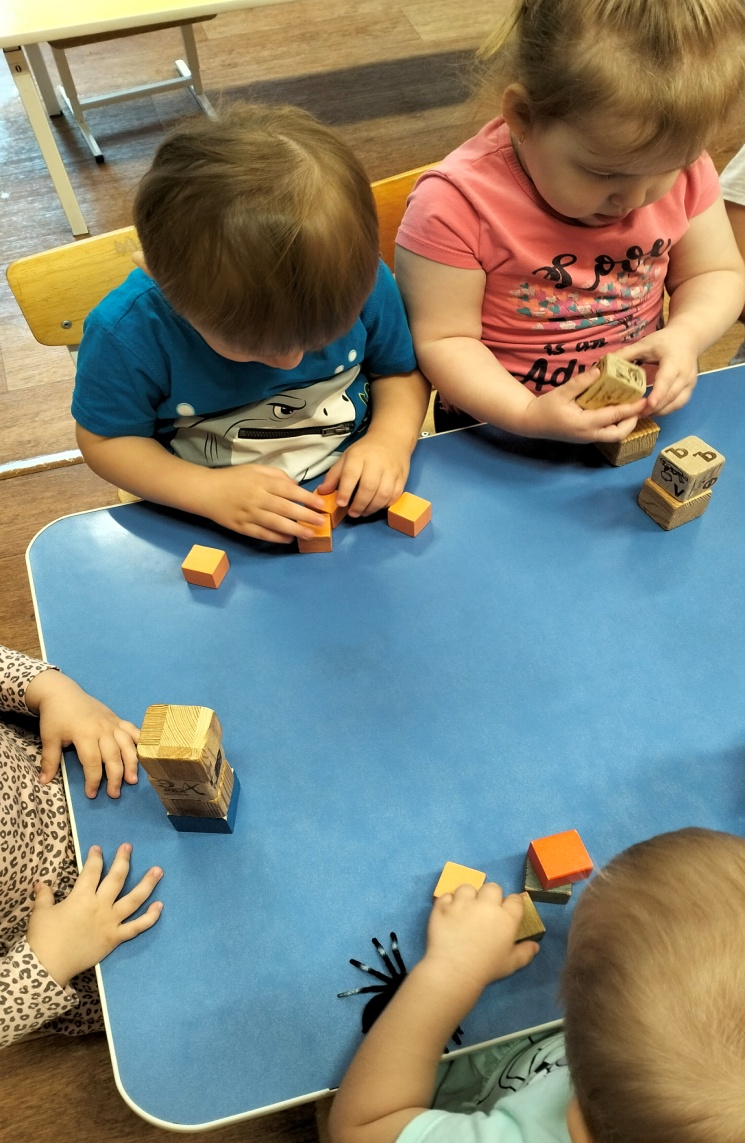 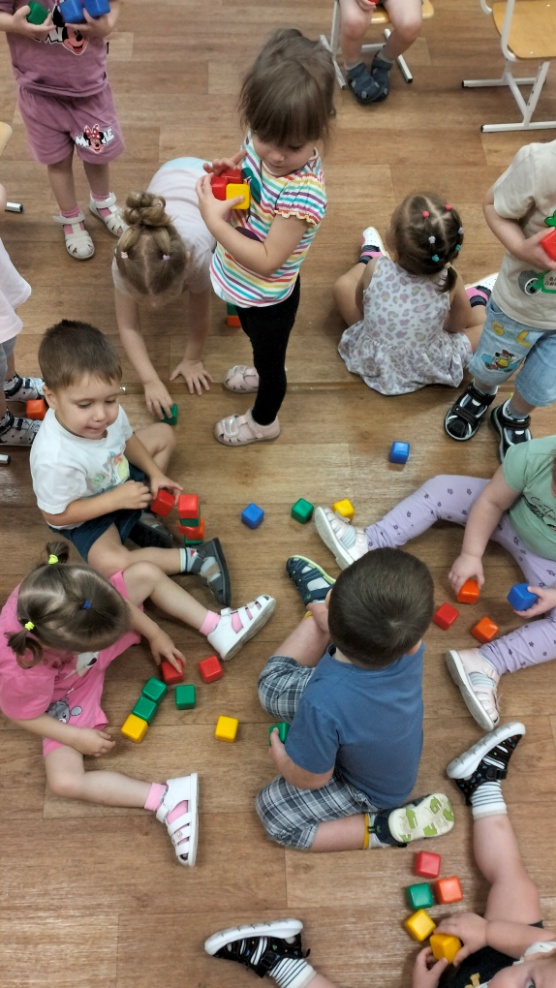 Изо развивающая деятельность
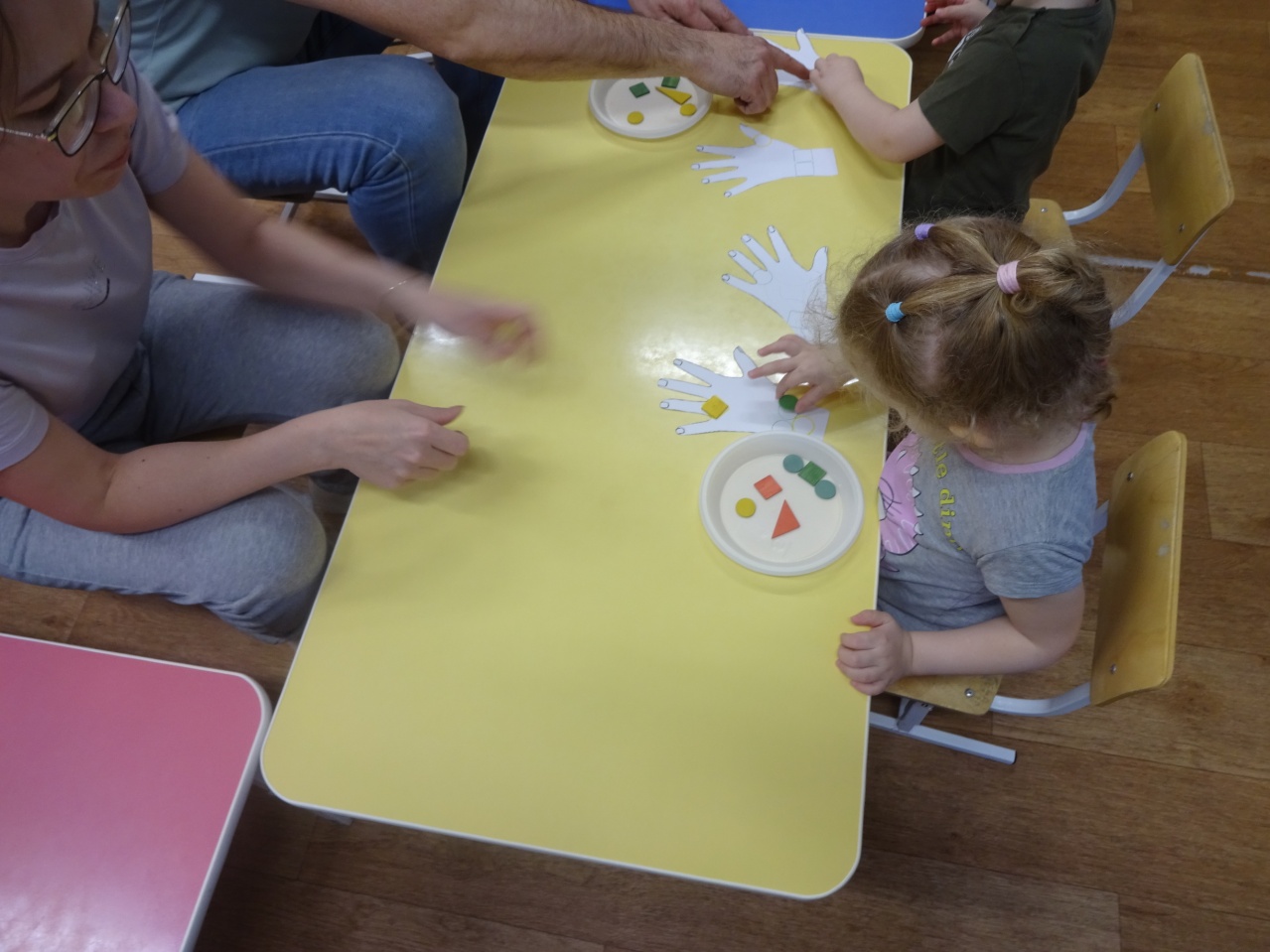 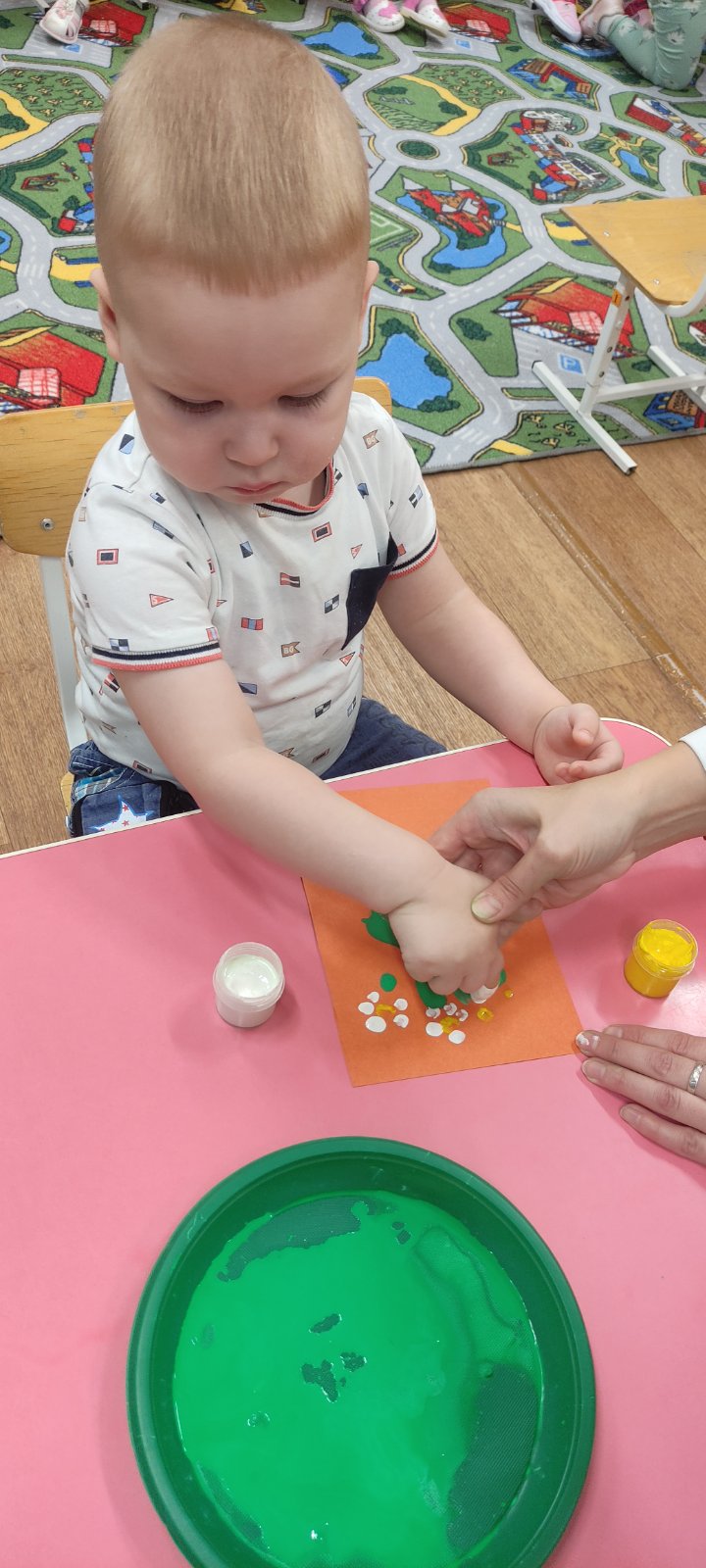 Игровая деятельность
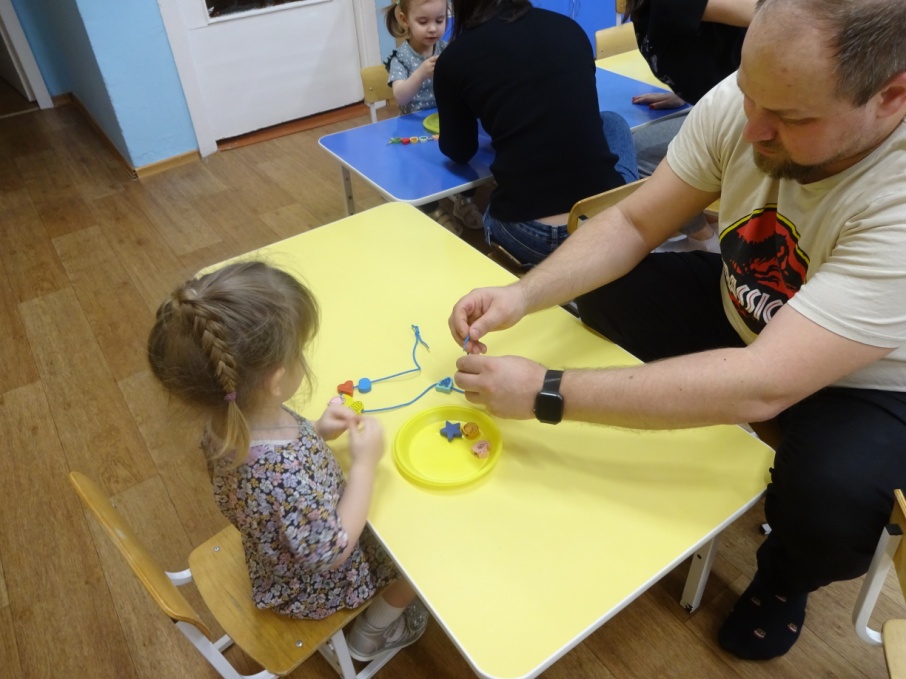 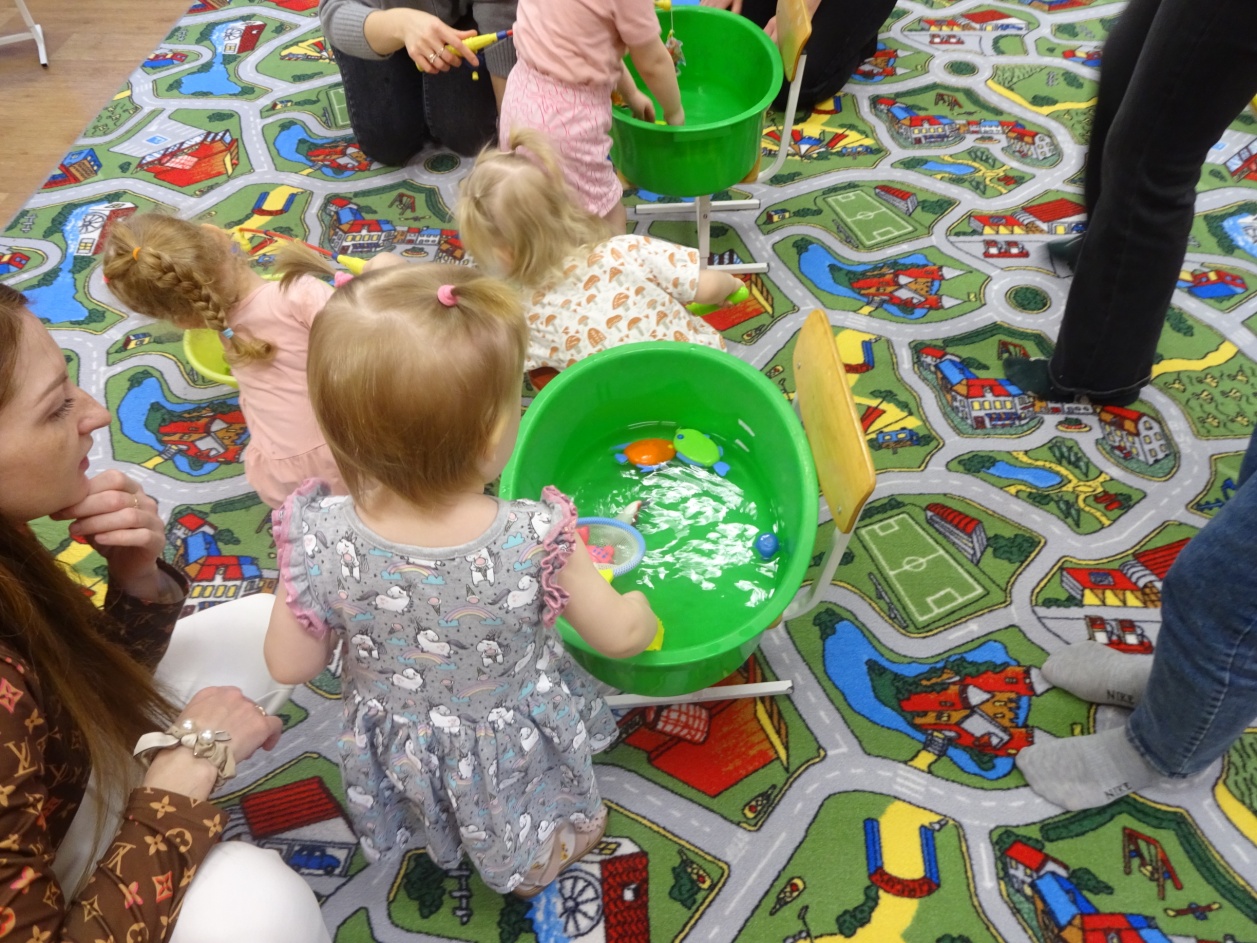 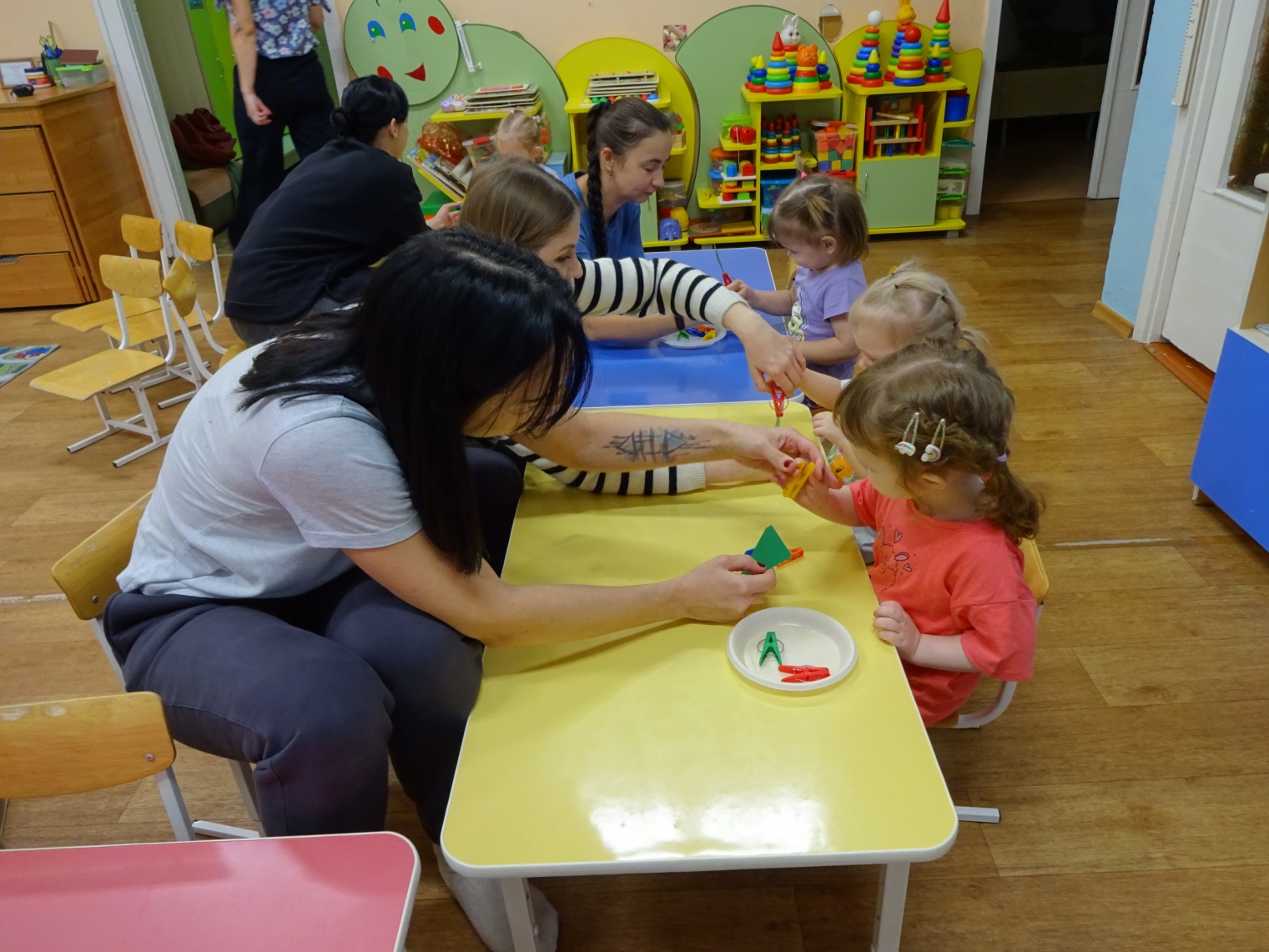 Тактильные книги
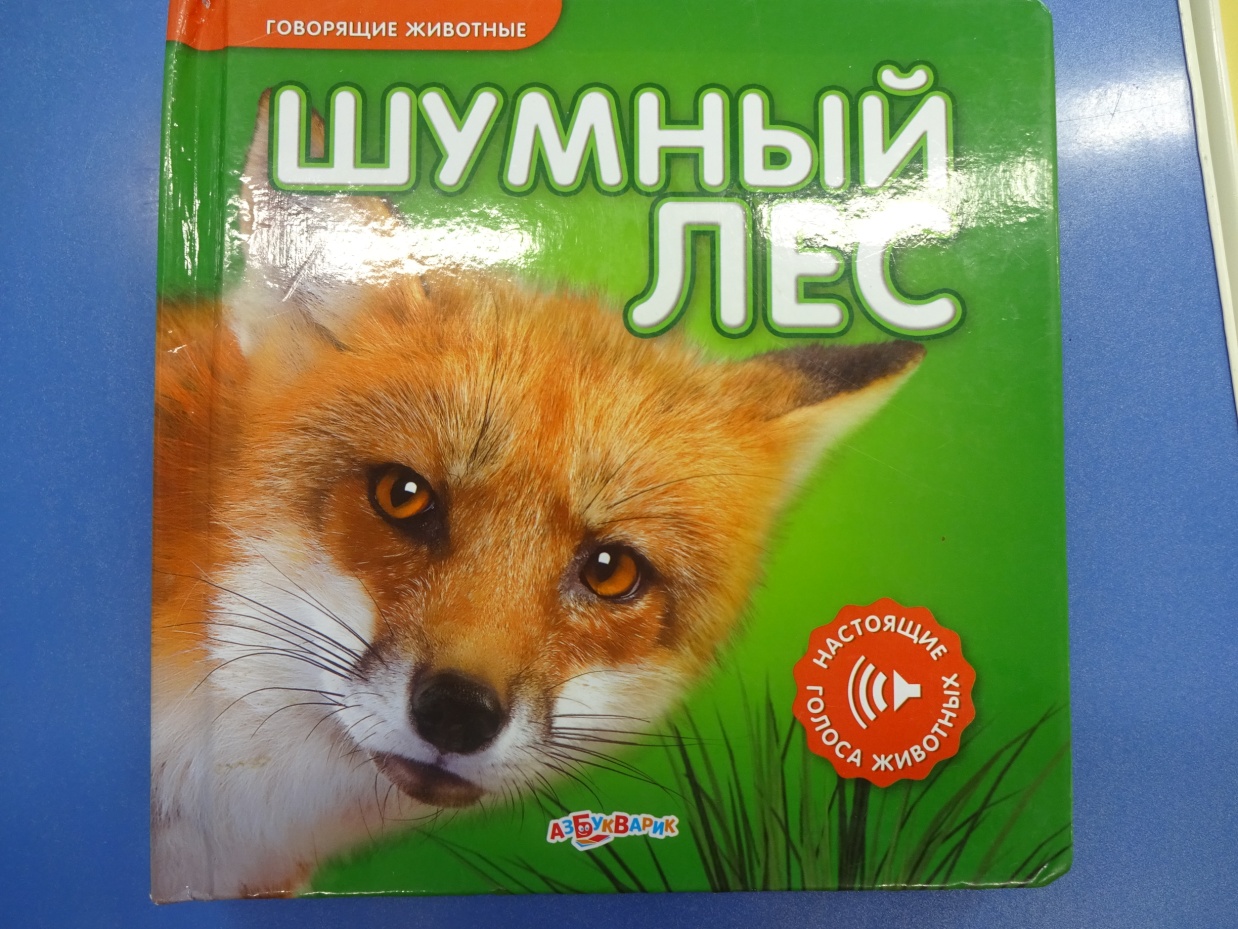 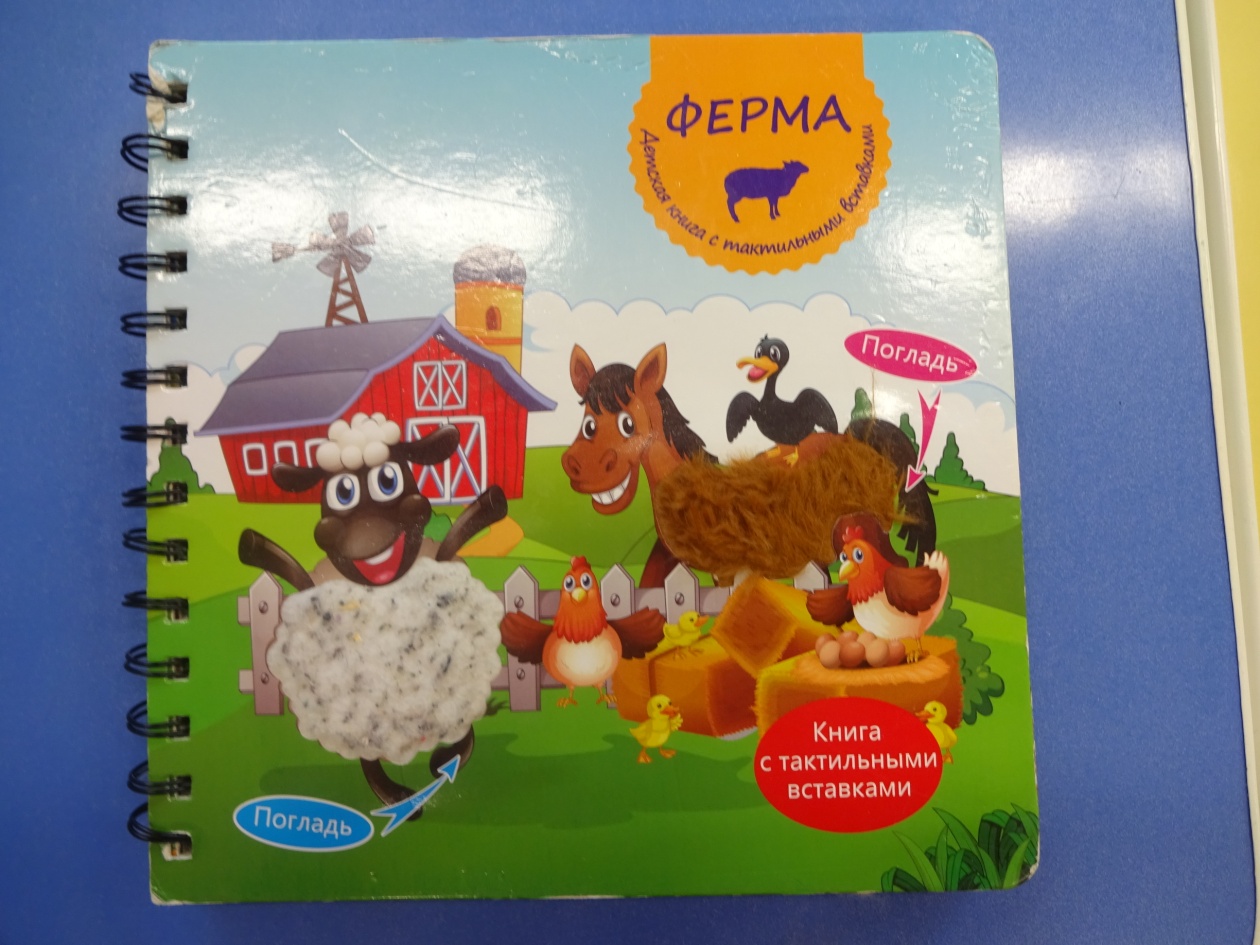 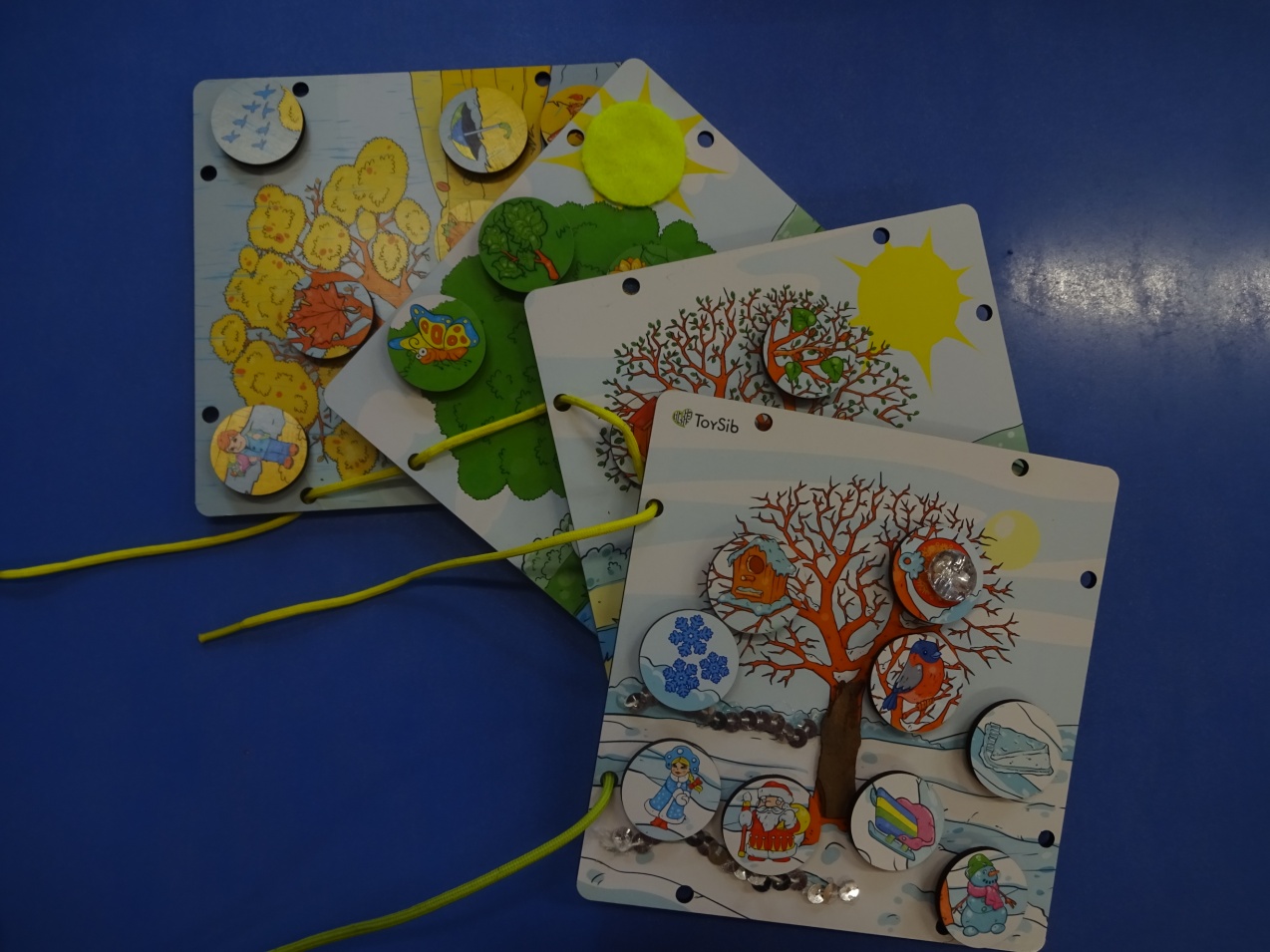 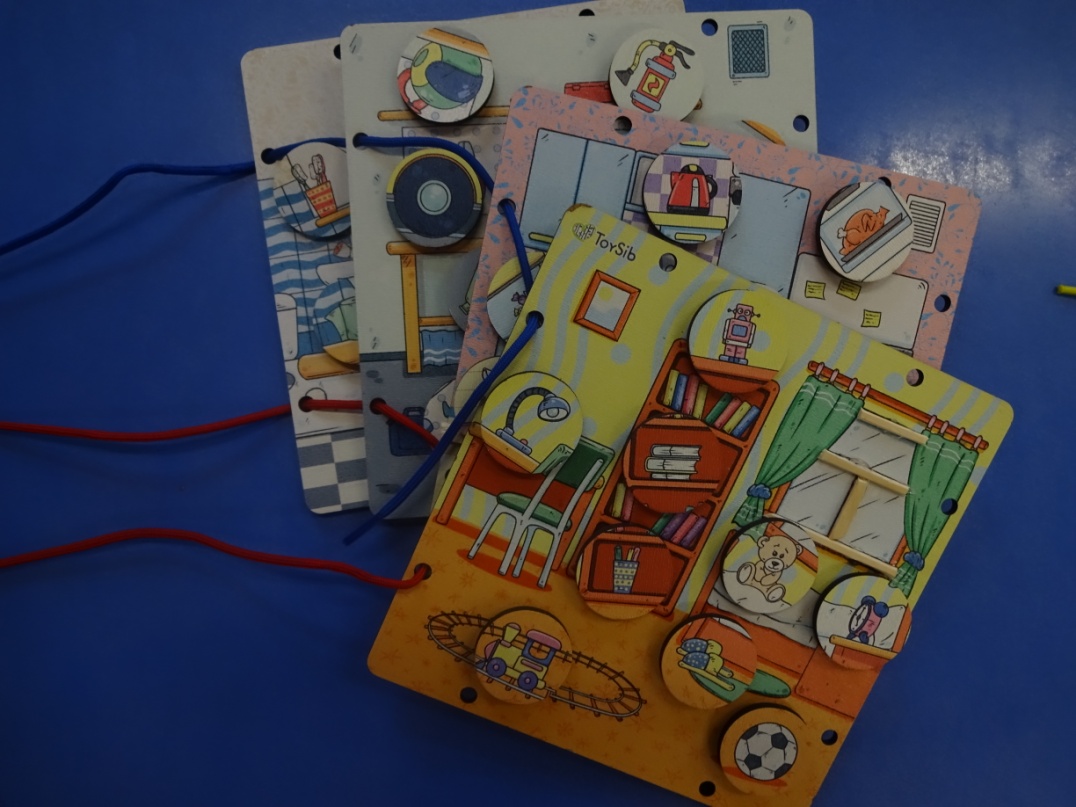 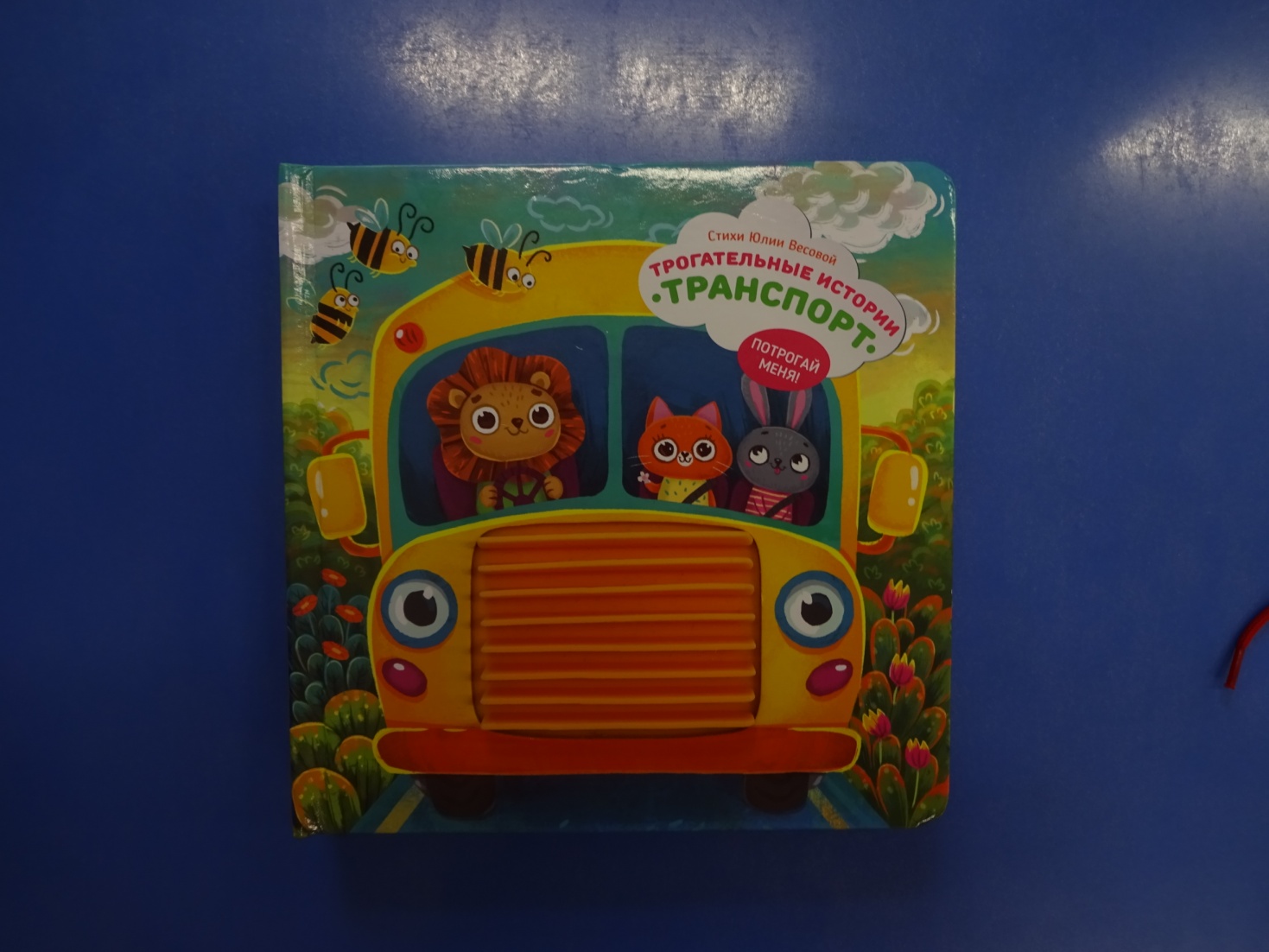 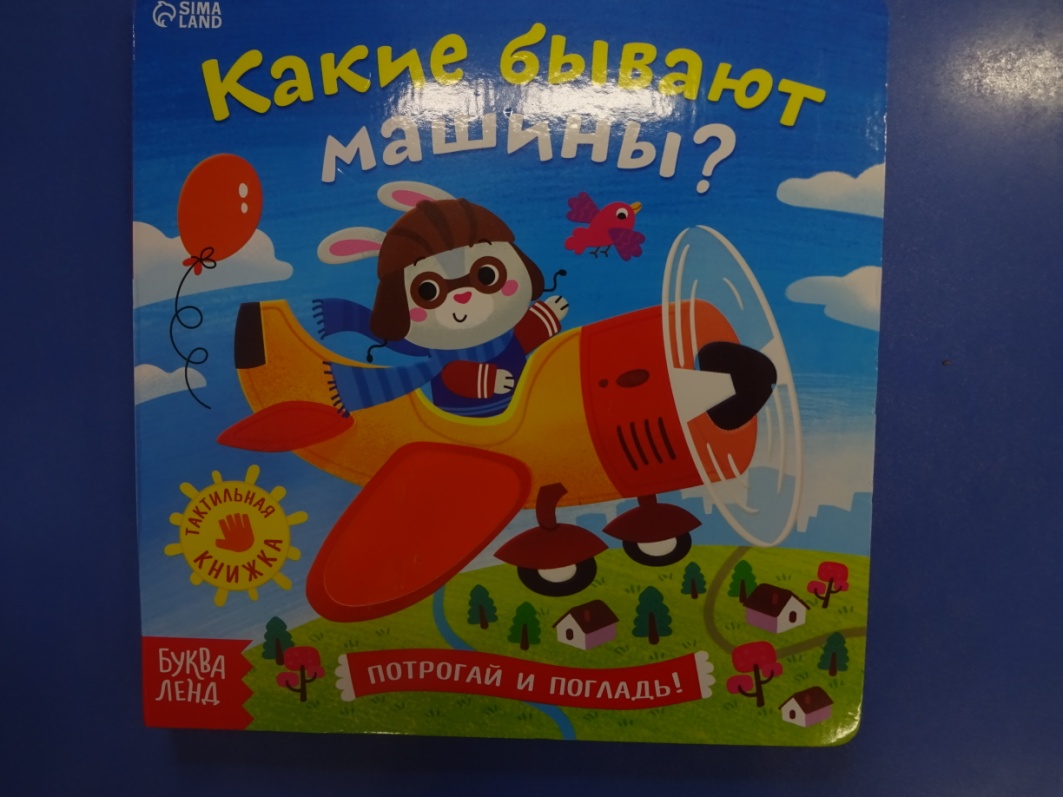 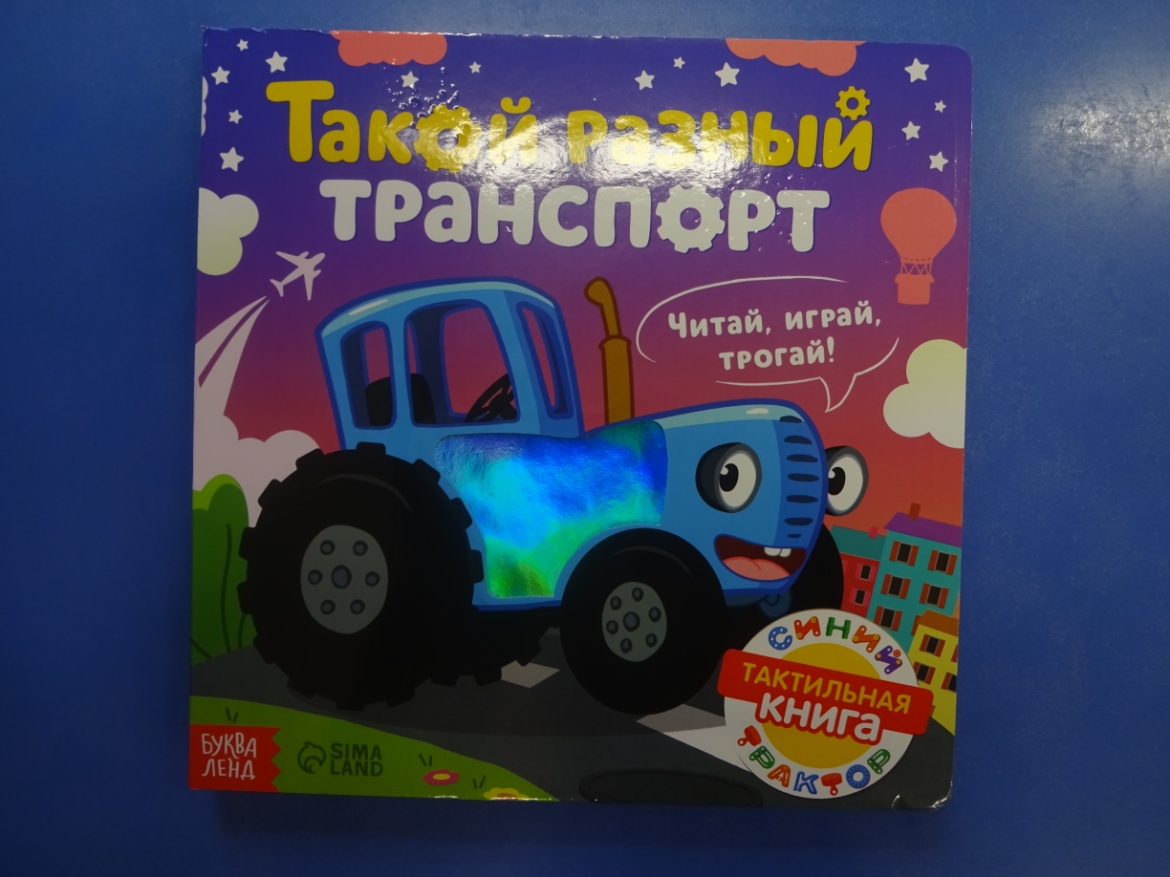 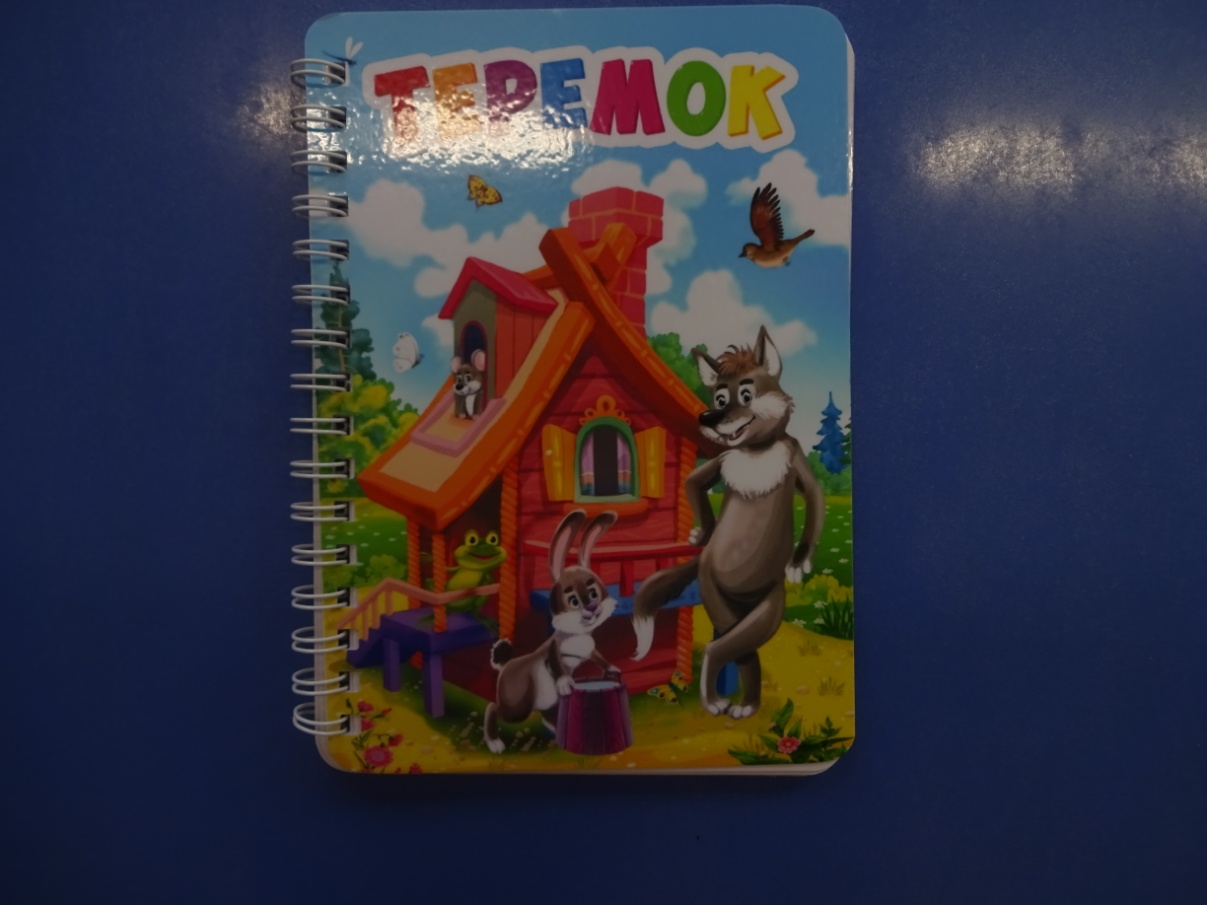 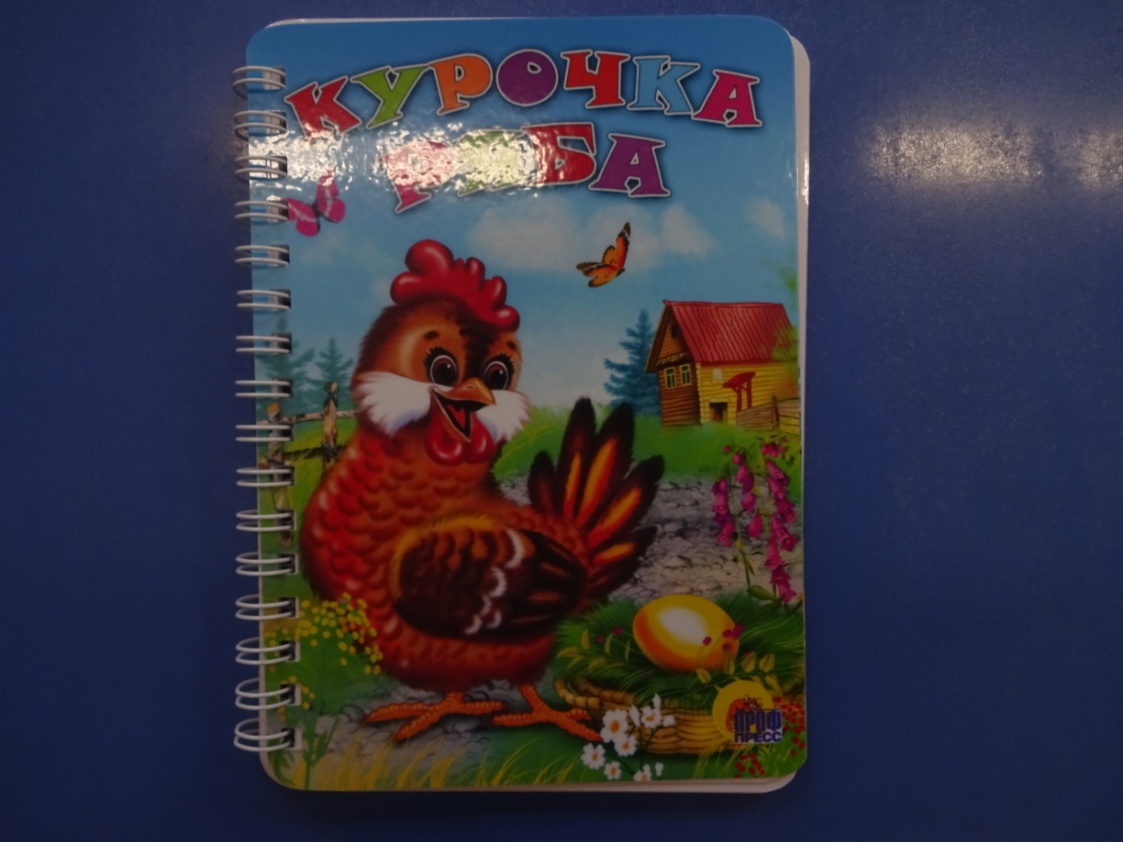 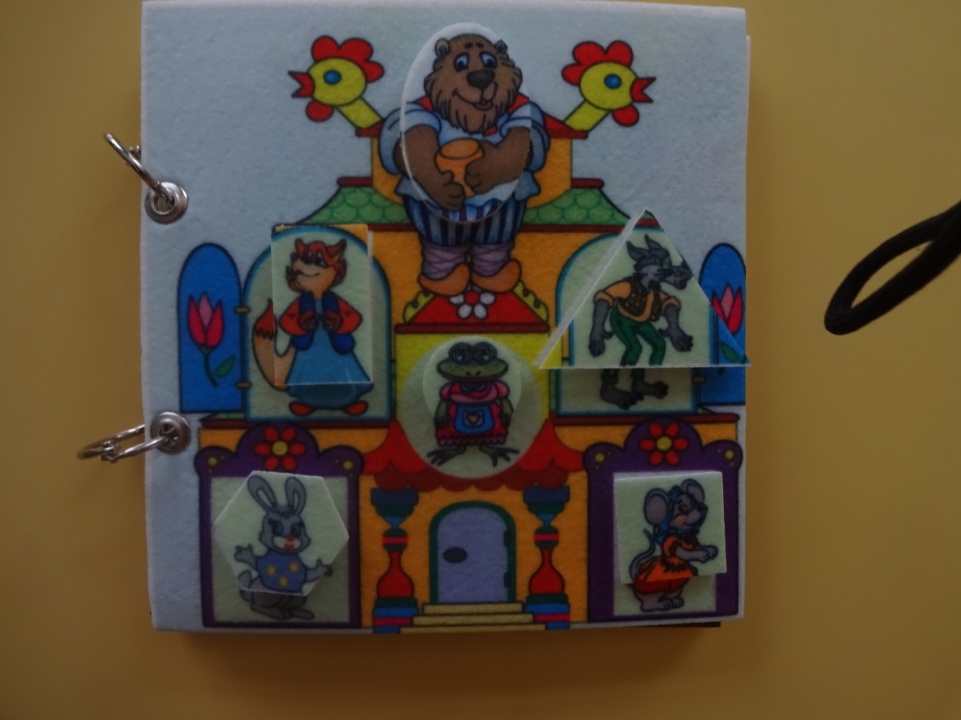 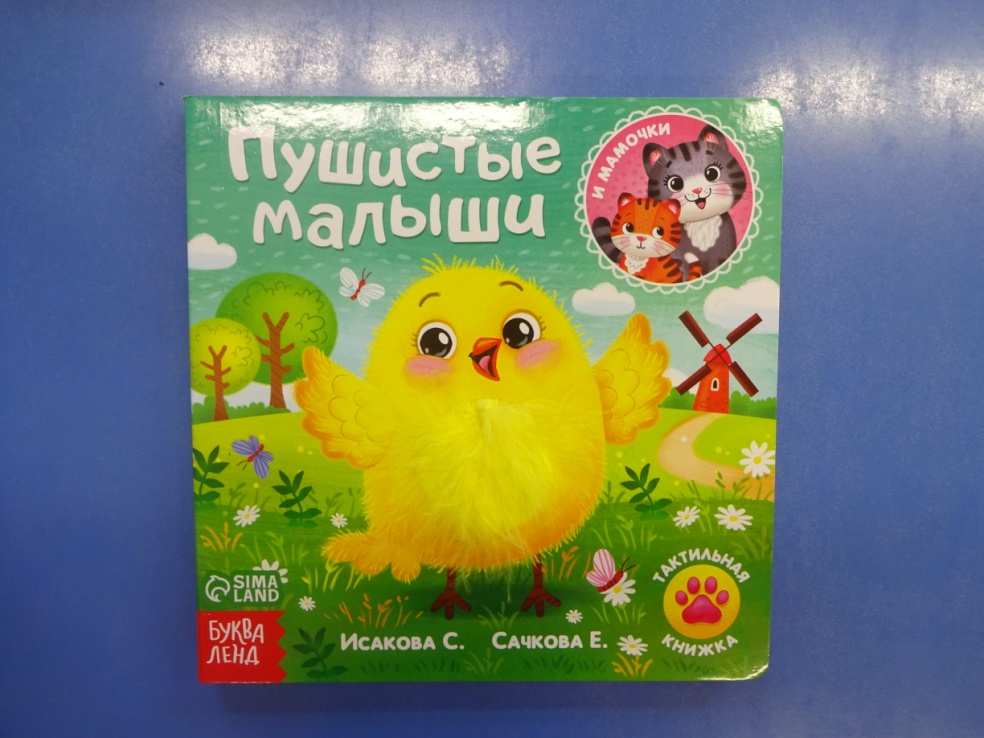 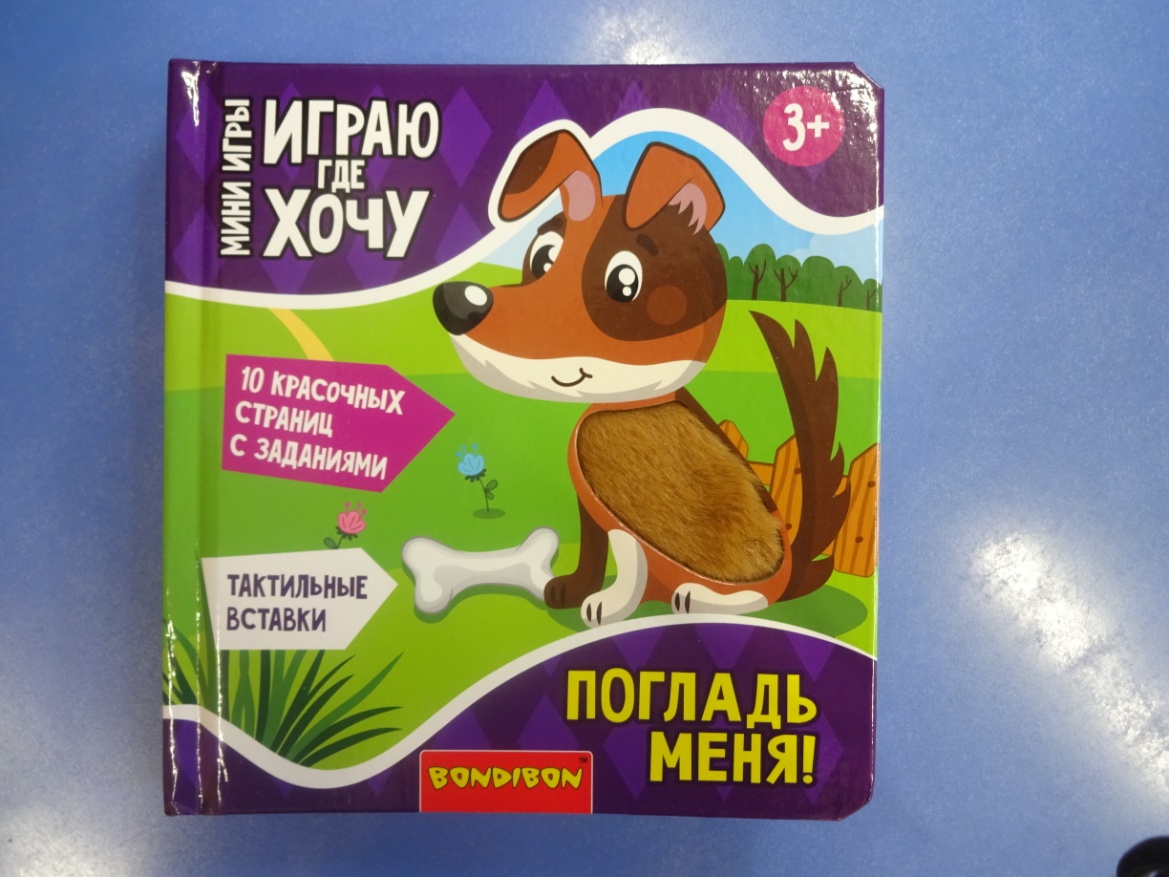 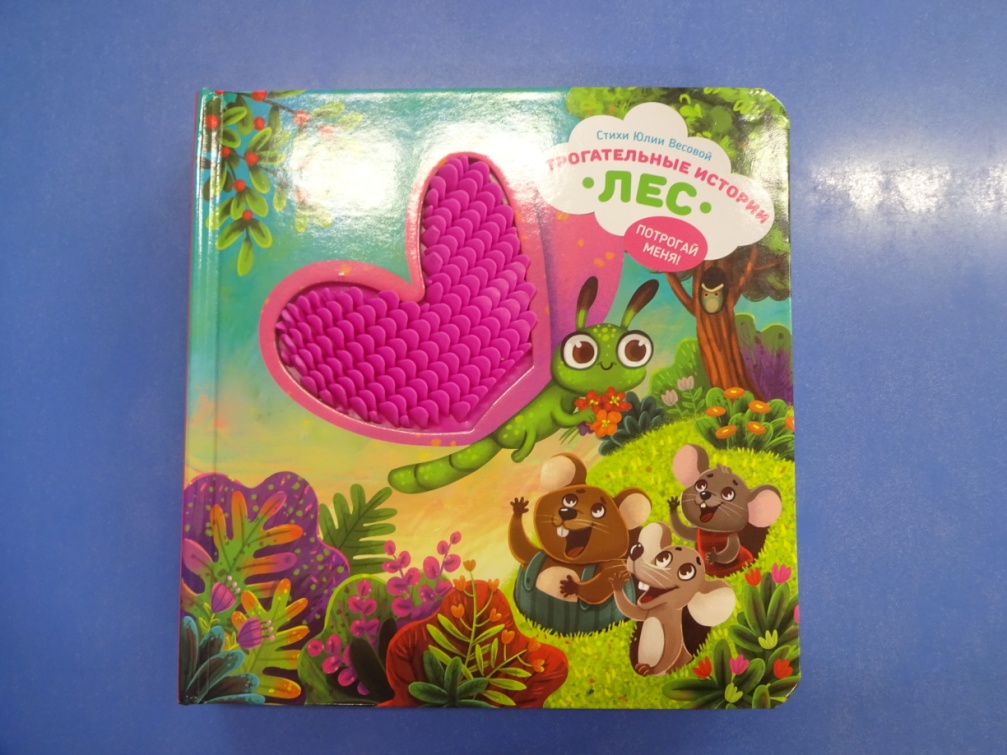 Индивидуальная работа
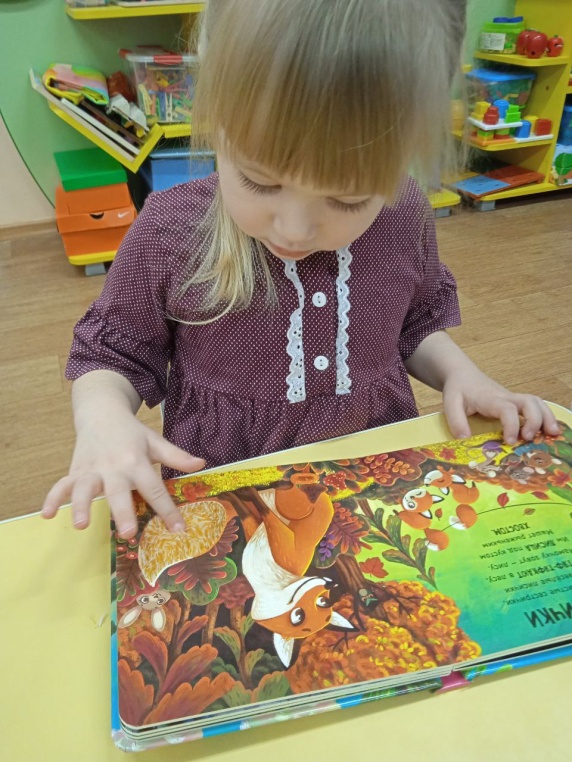 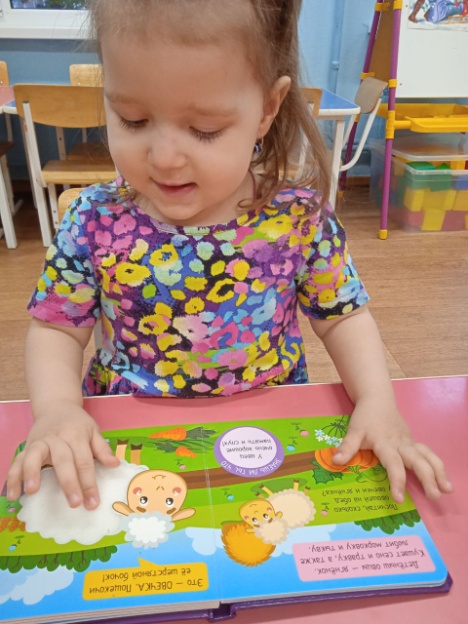 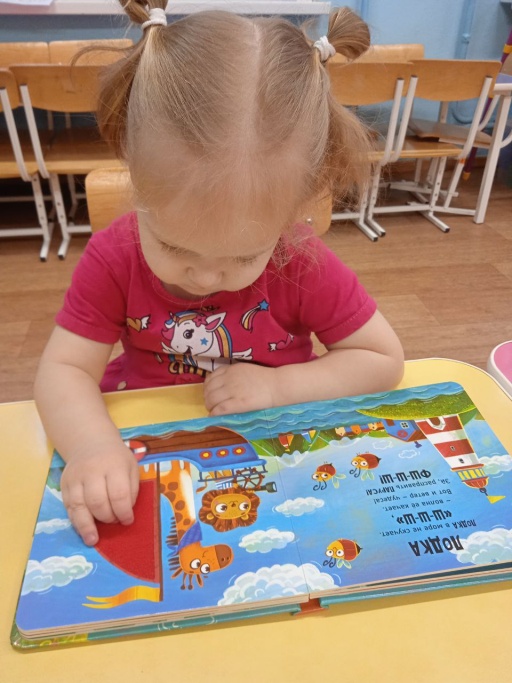 Семейный клуб
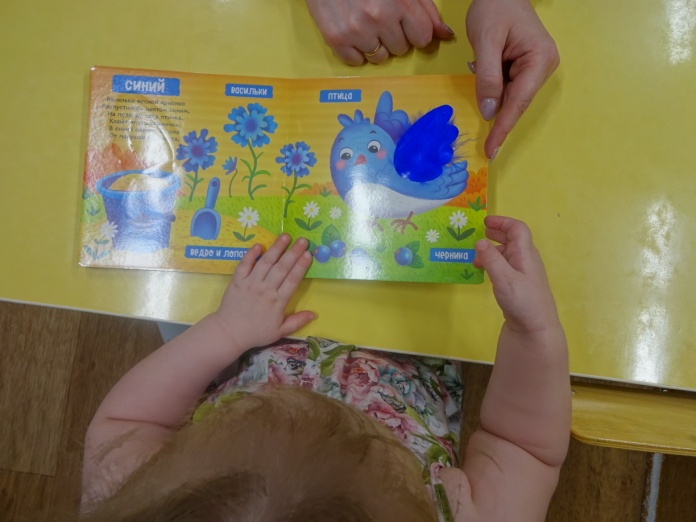 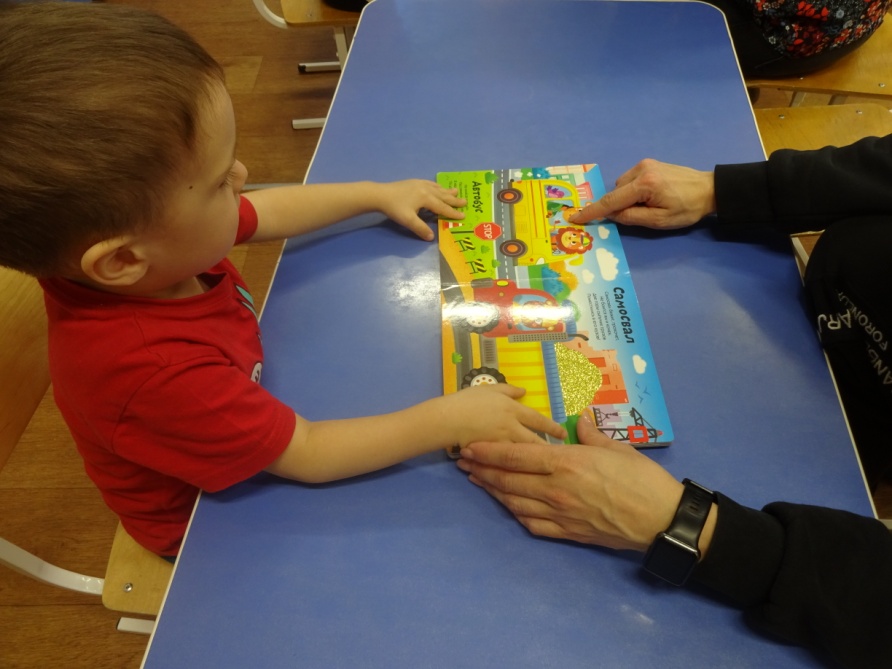 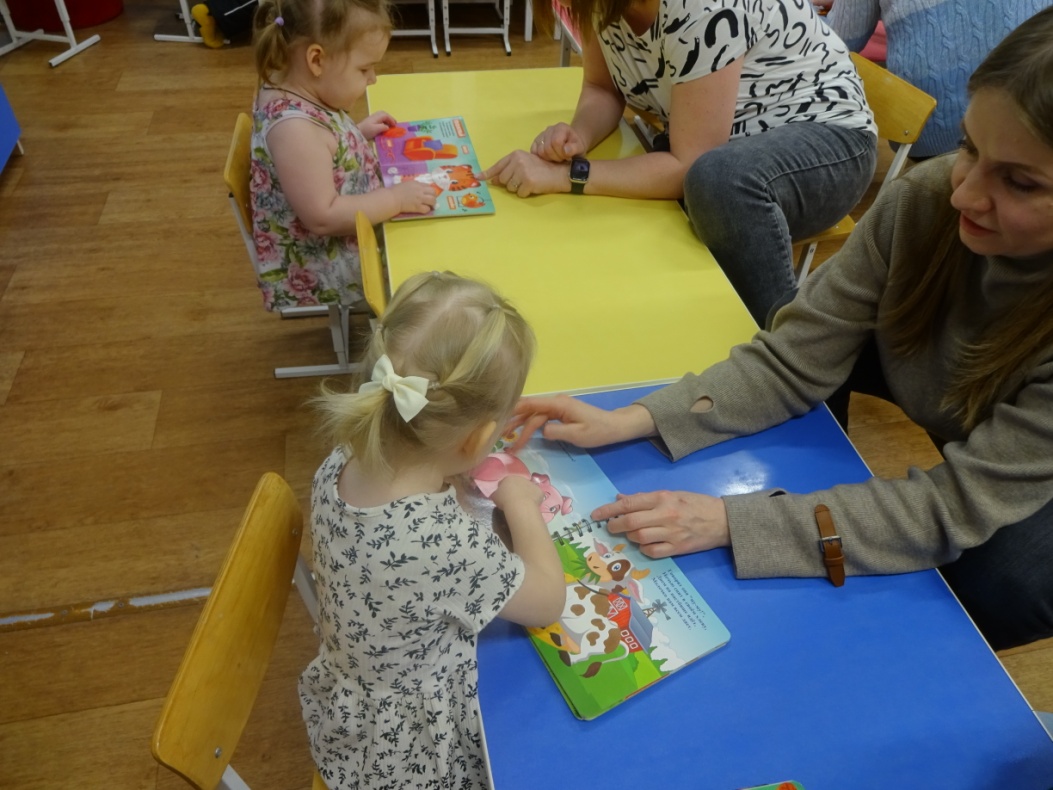 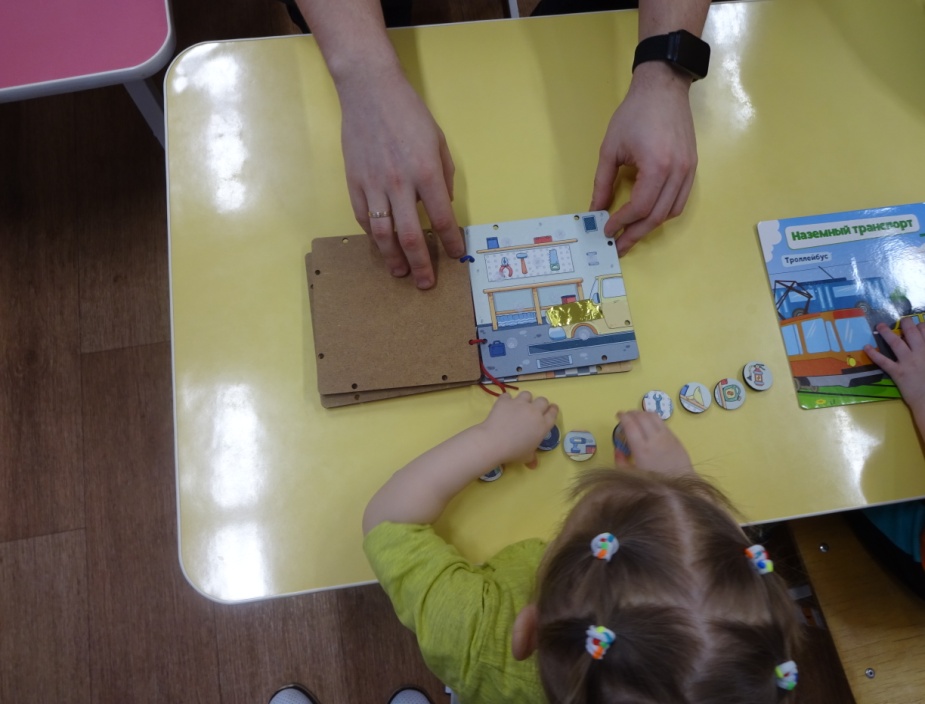 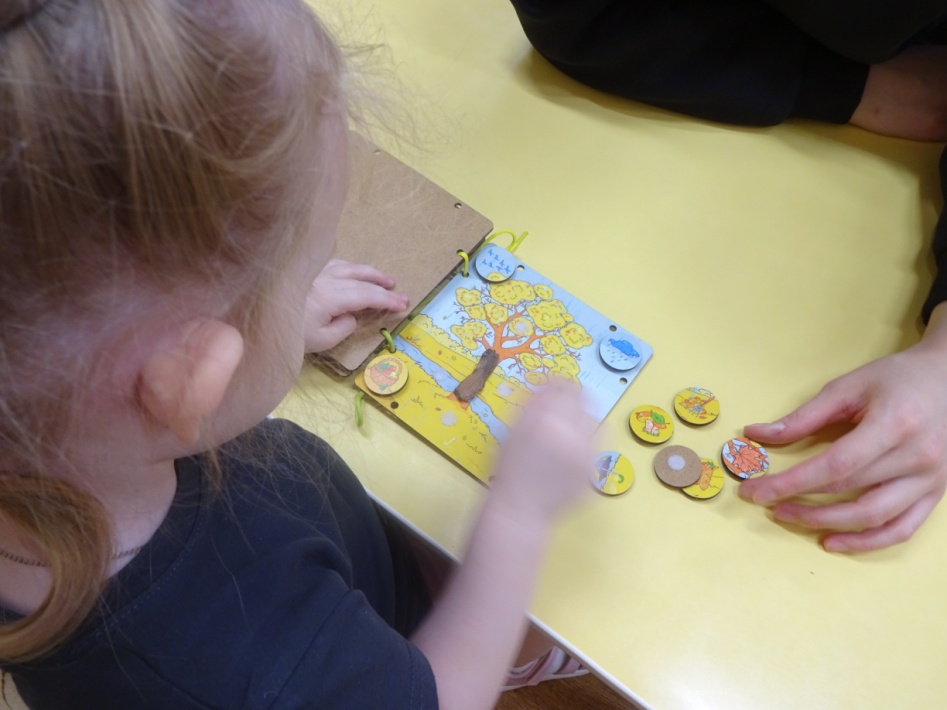 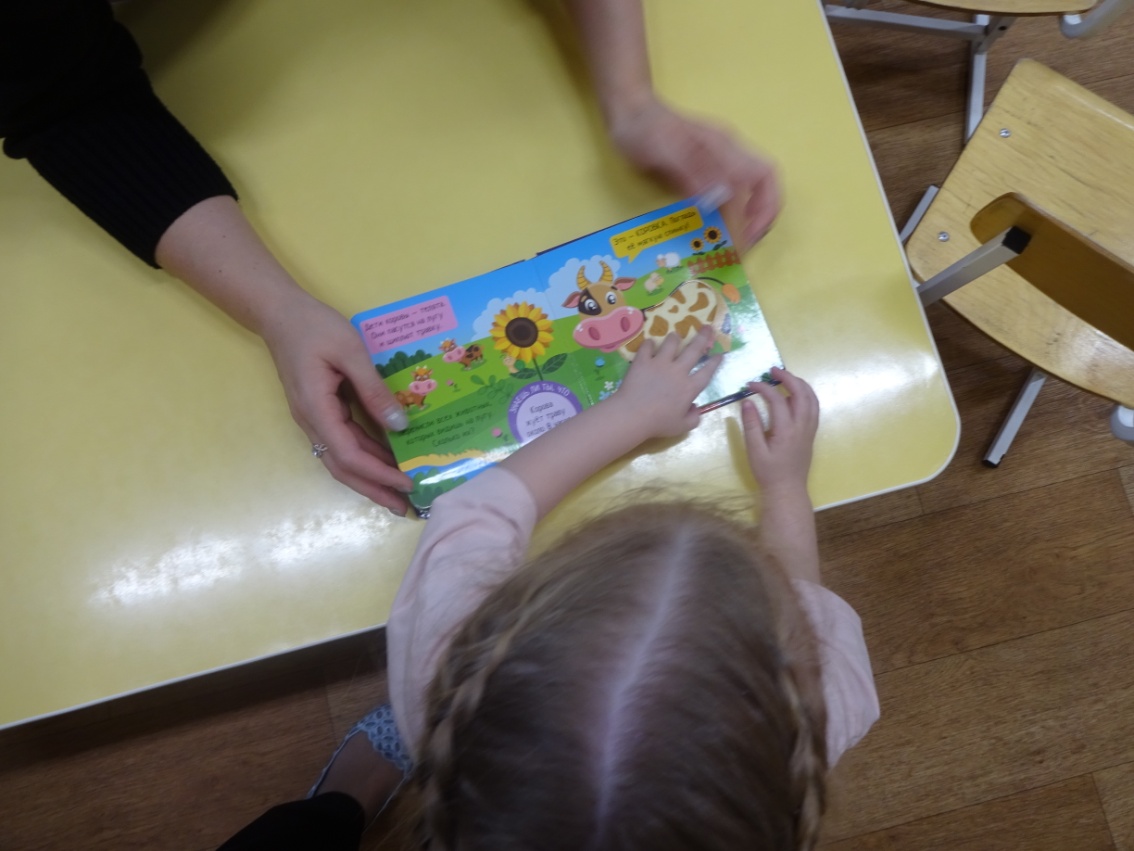 Спасибо за внимание!